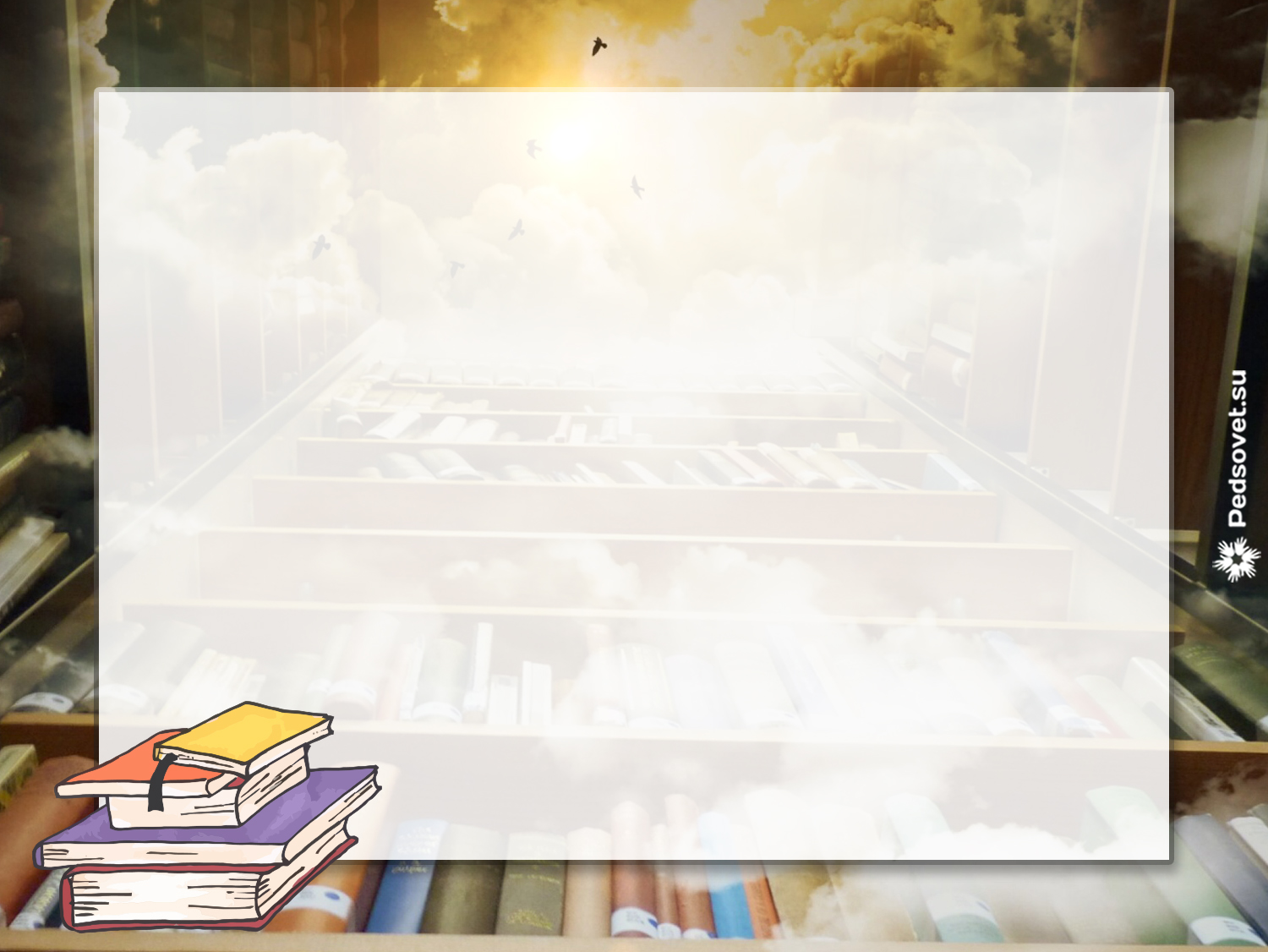 Муниципальное бюджетное дошкольное образовательное учреждение города Иркутска детский сад №176
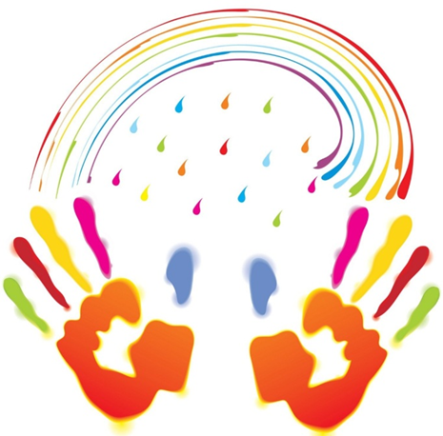 Реализация проекта 
«Книга - мостик в страну фантазий» 
в старшей группе №9 «Непоседы»
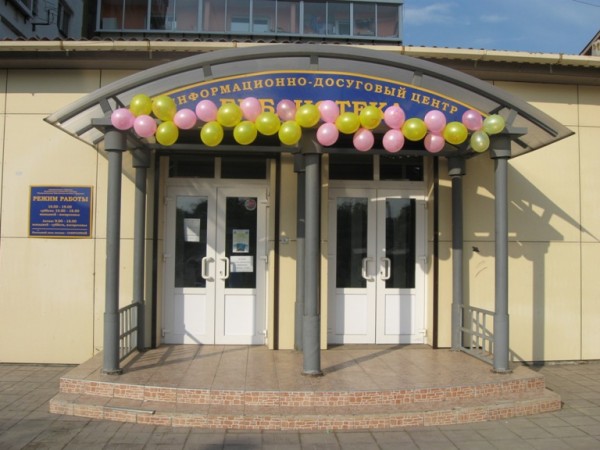 Автор: воспитатель Сахипова Е.В.
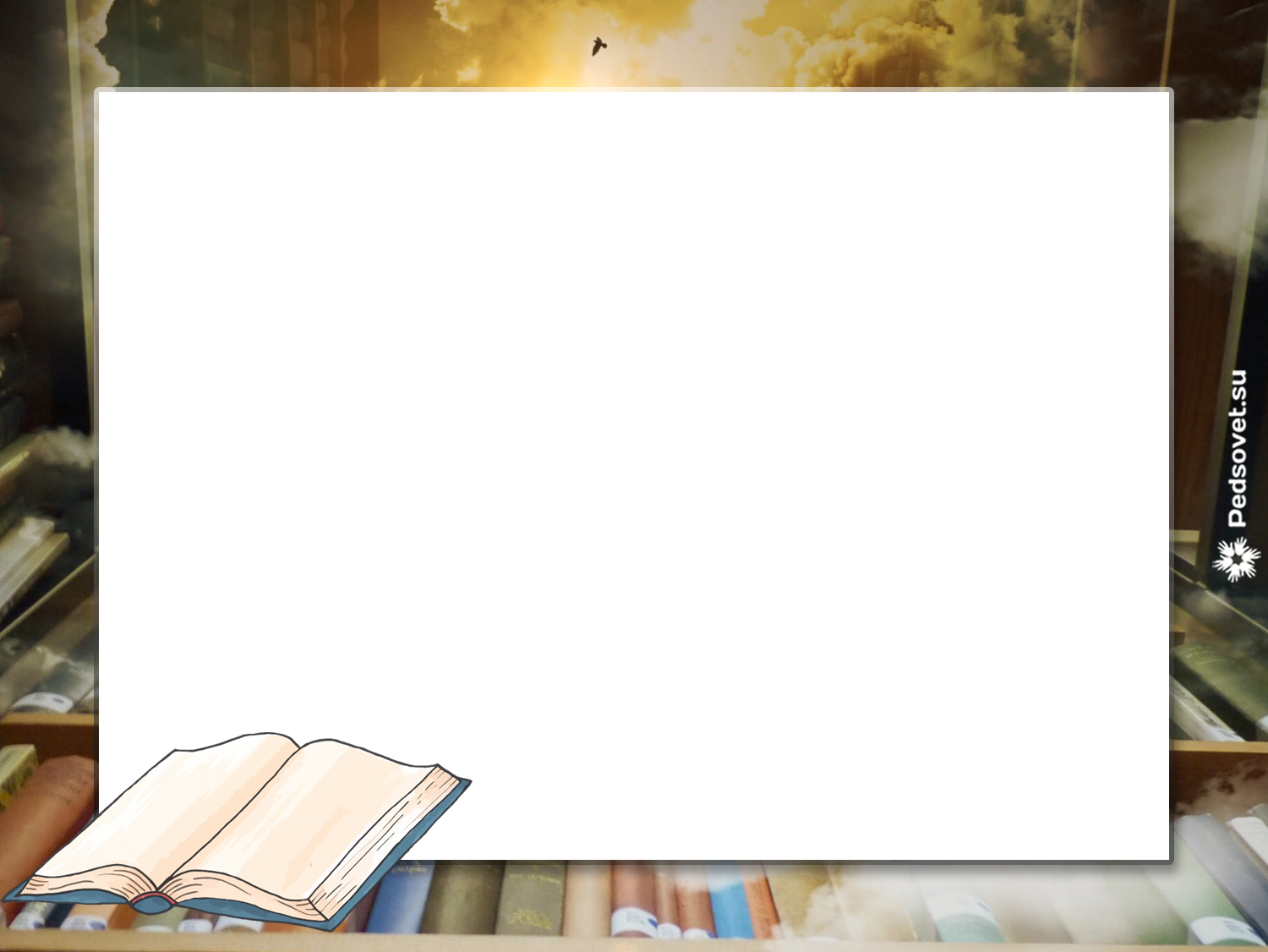 Цель проекта 
Создание условий, способствующих приобщению детей к книжной культуре, повышению интереса к детской книге через творческую и познавательную деятельность
Задачи проекта: - развитие у детей восприятия (зрительного, слухового, осязательного, кинетического, тактильного) и формирование разнообразного сенсорного опыта;
 - развитие познавательной, творческой и эмоциональной активности детей;
 - развитие партнерской модели « Ребенок – Родитель - Детский сад – Библиотека.
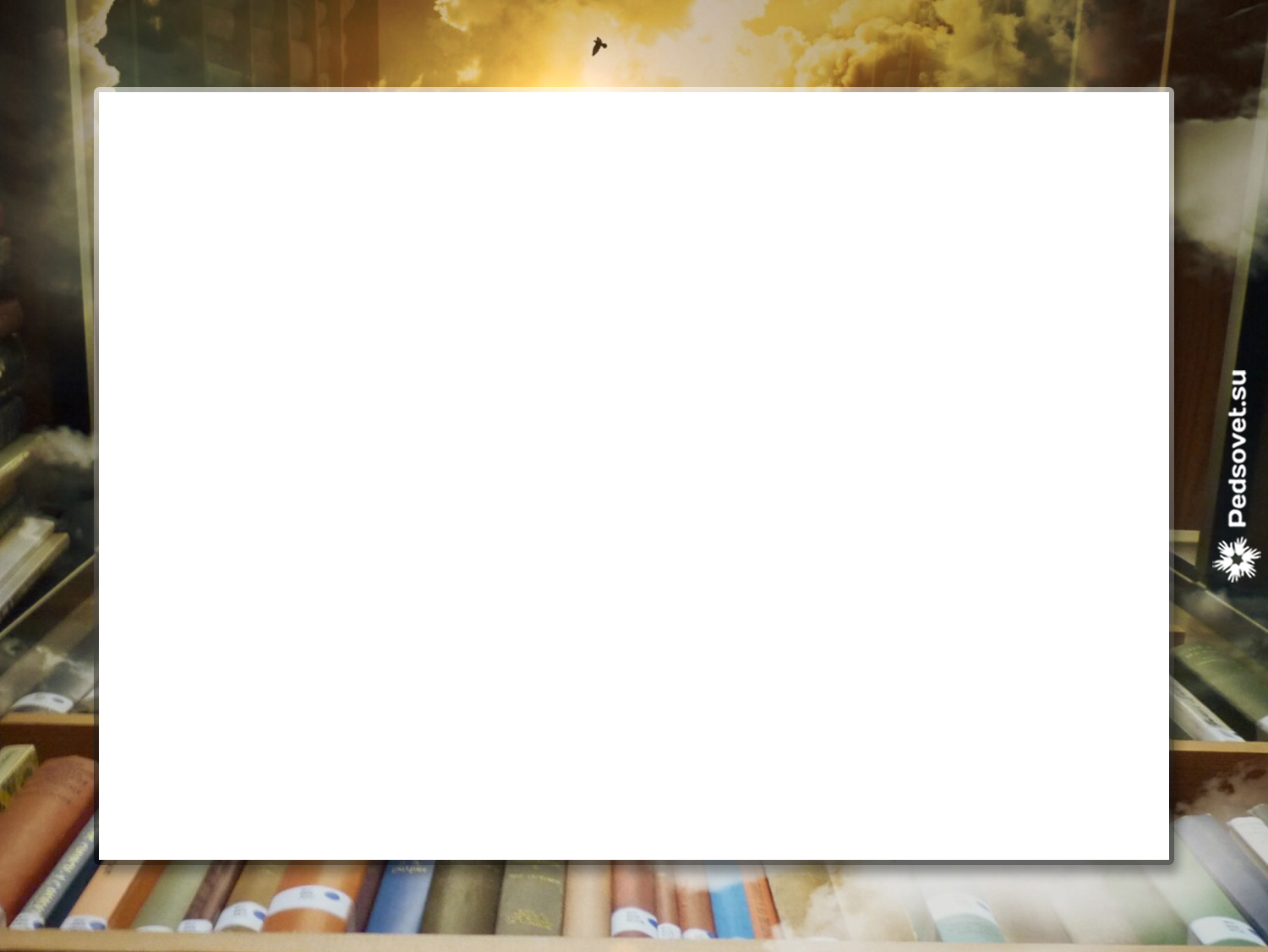 Участники  проекта:
Воспитанники старшей группы №9 «Непоседы»
Родители  воспитанников группы №9
Этапы   проекта:
I этап: информационно- подготовительный с 01.09.2019года по 30.09.2019года
II этап: организационно- практический с 01.10.2019года- 30.04.2020 года
III этап: заключительный с 01.05.2020 года по 31.05.2020год
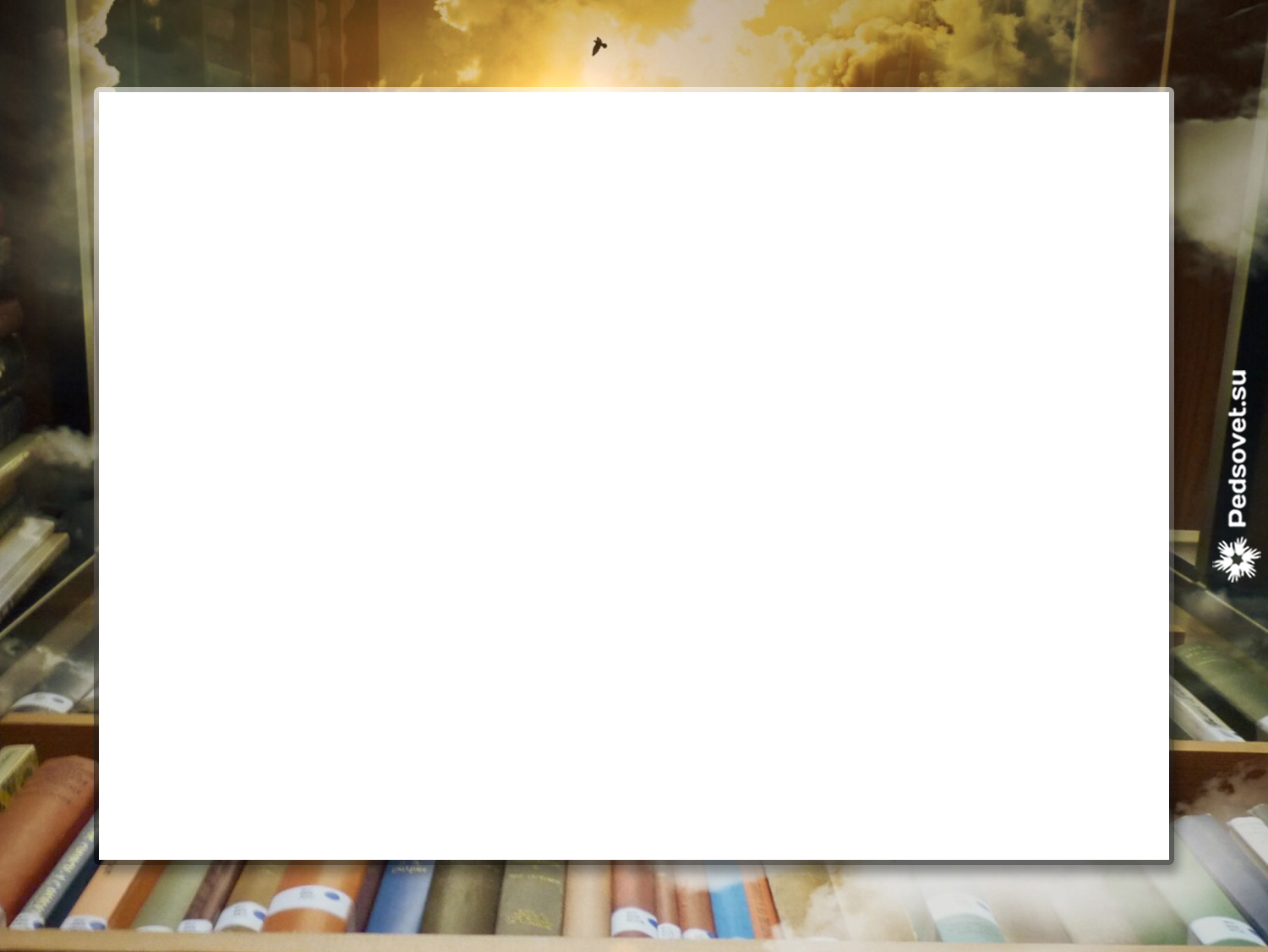 Этапы реализации проекта:
I этап: информационно- подготовительный с 01.09.2019года по 30.09.2019года
Опрос детей по темам « Моя любимая сказка».
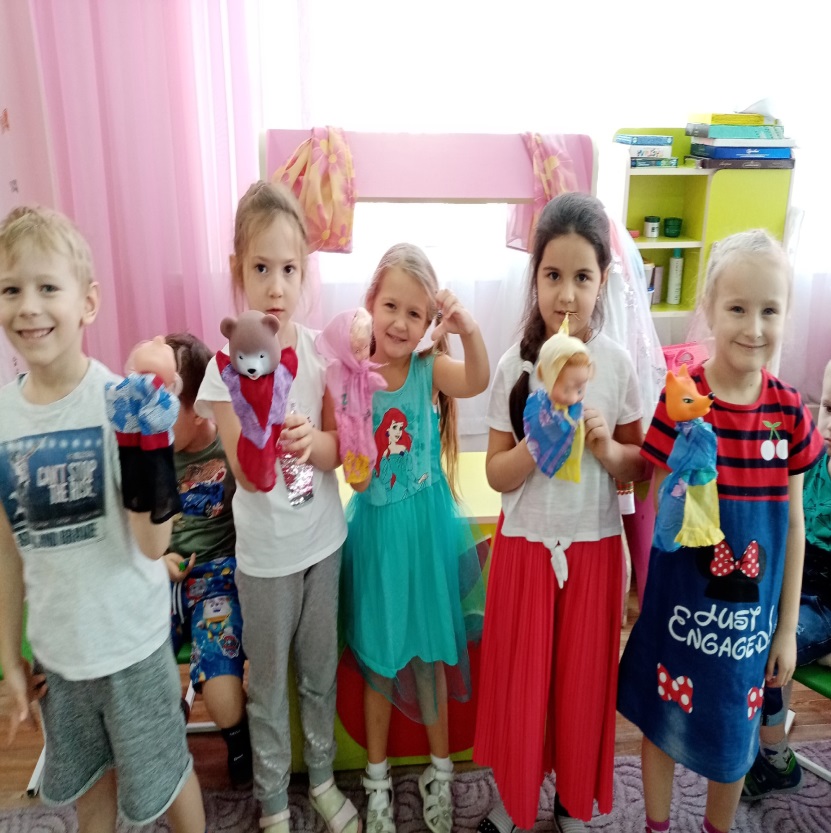 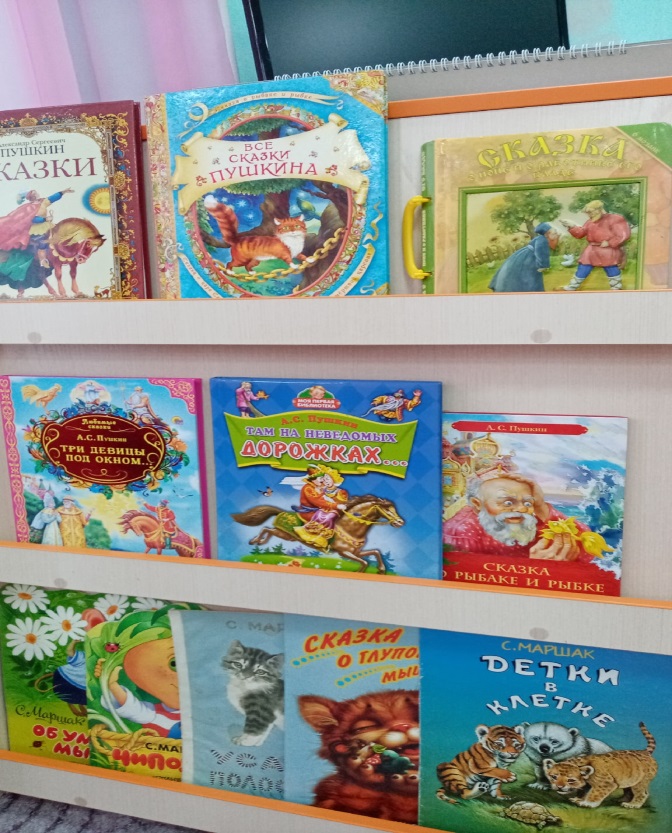 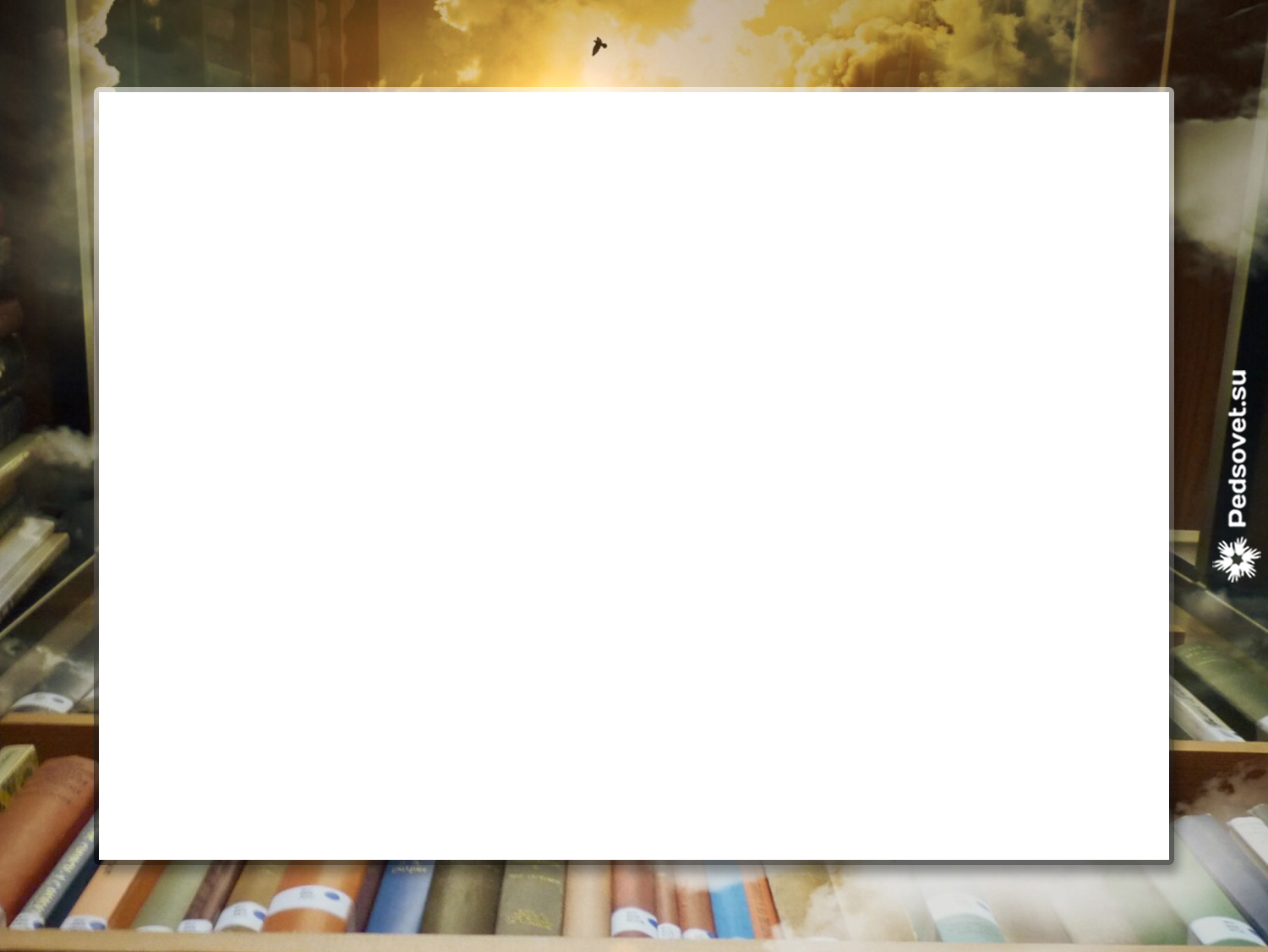 Этапы реализации проекта:
I этап: информационно- подготовительный с 01.09.2019года по 30.09.2019го
Анкетирование родителей «Чтение художественной литературы дома».  В анкетировании приняли участие родители 40 детей.
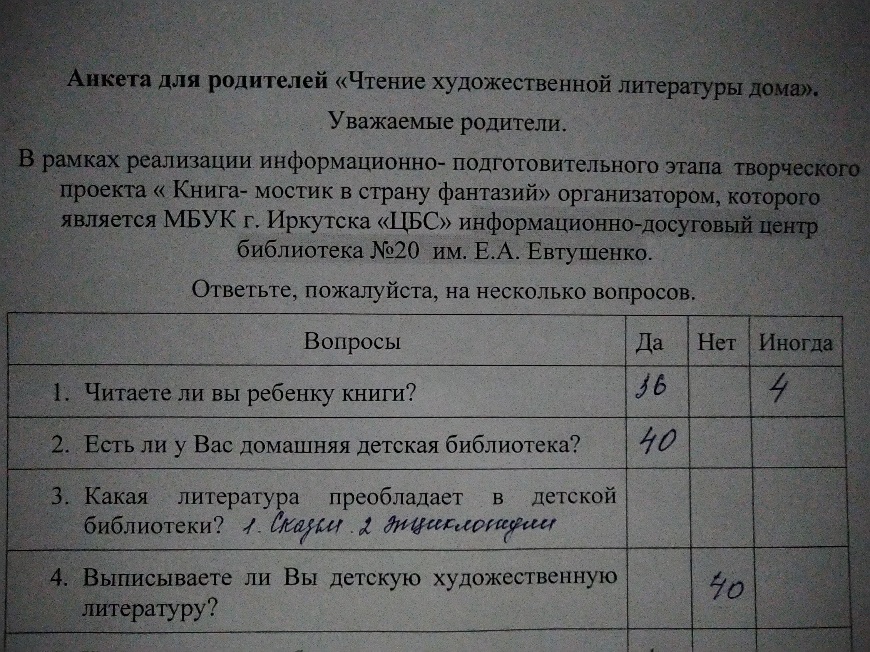 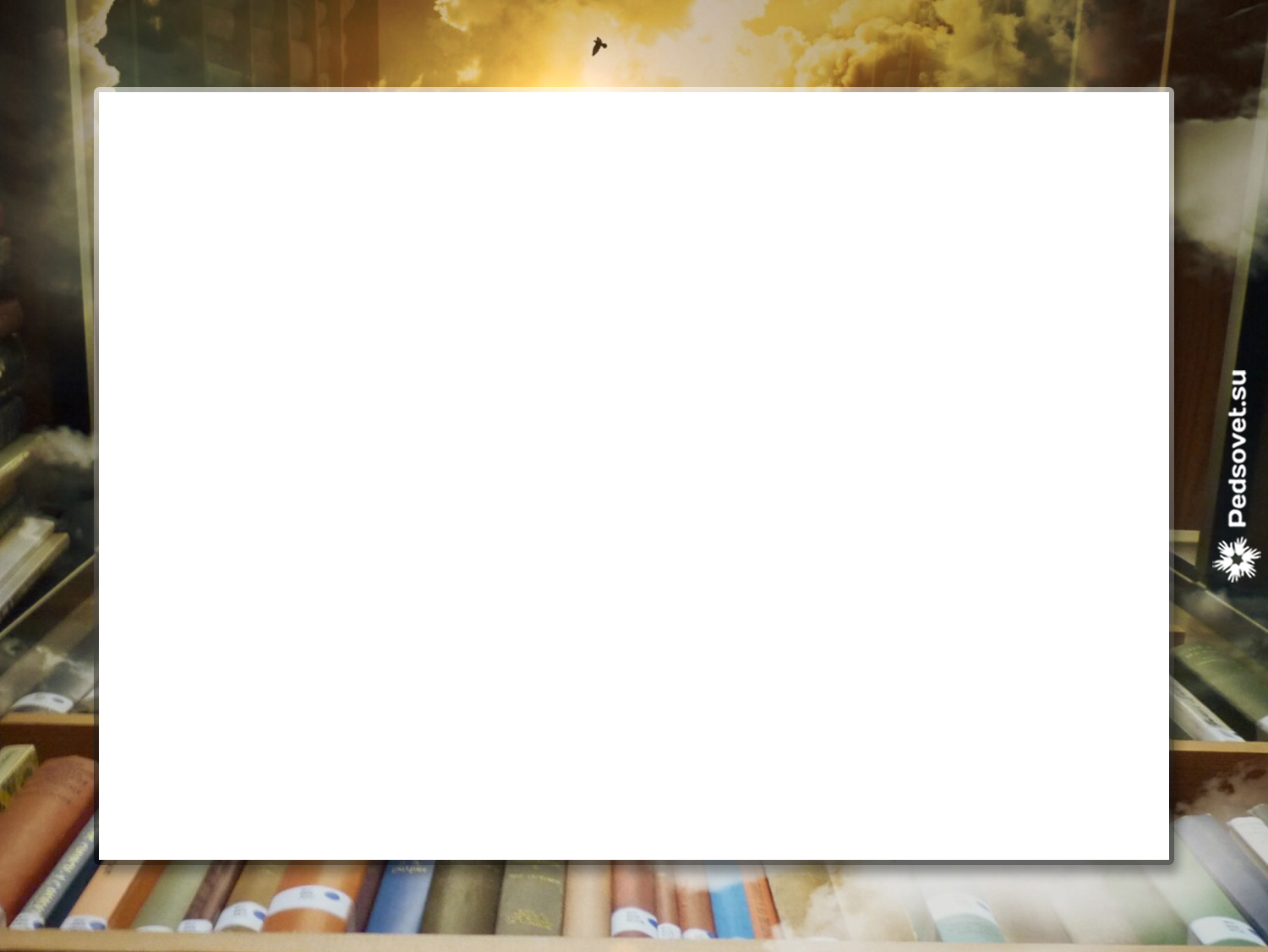 Этапы реализации проекта:
I этап: информационно- подготовительный с 01.09.2019года по 30.09.2019года
Родительское собрание «Сказка в жизни ребенка посредством рисования.
Беседа «Бережное отношение к книгам»;
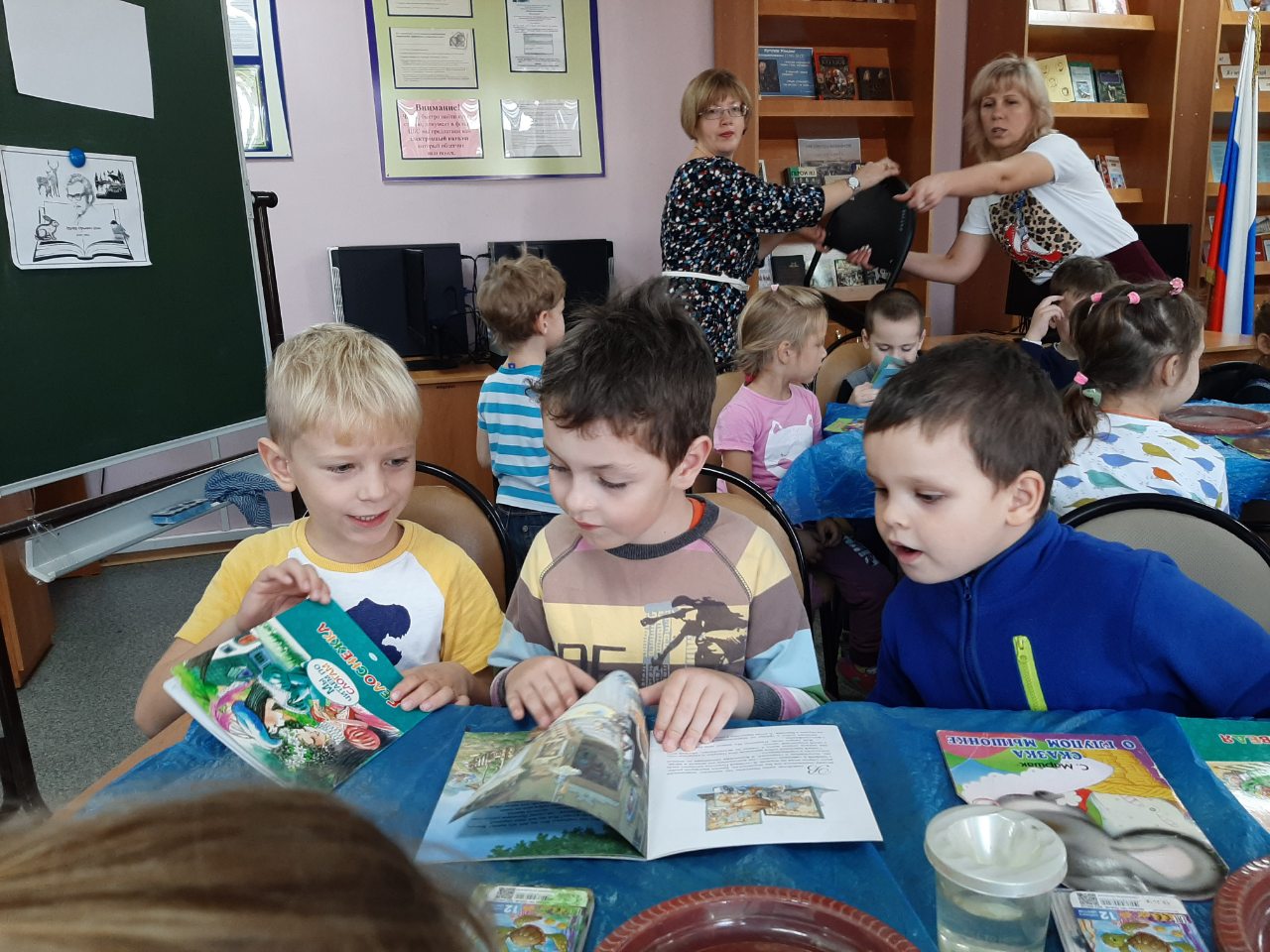 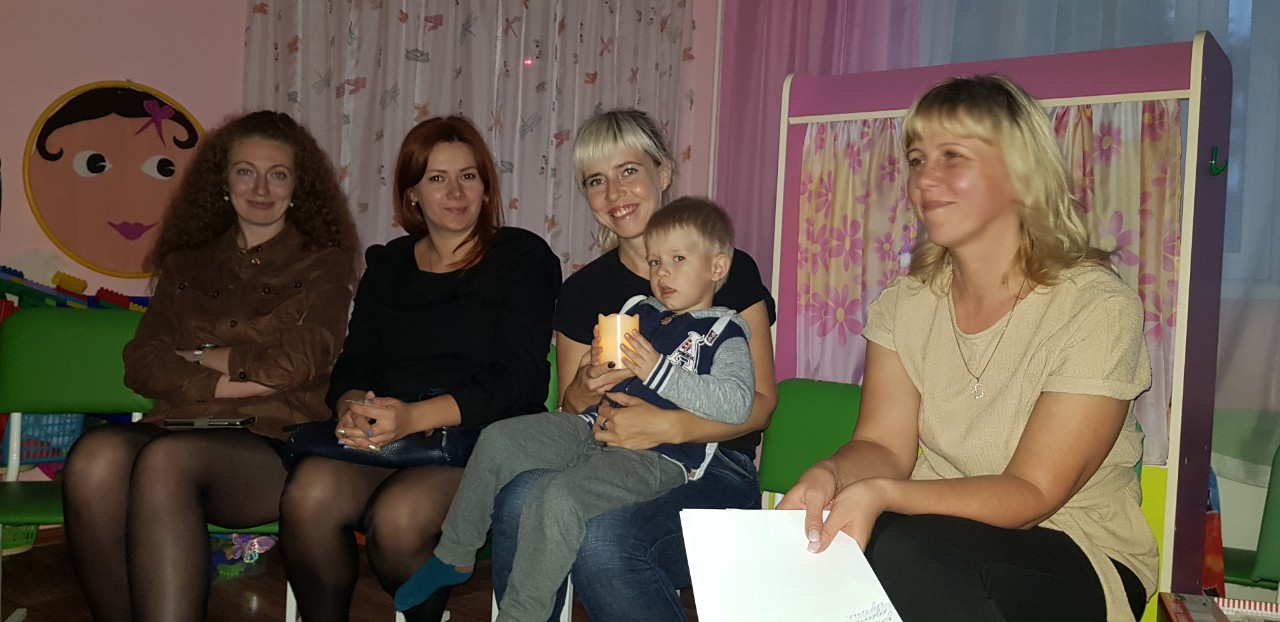 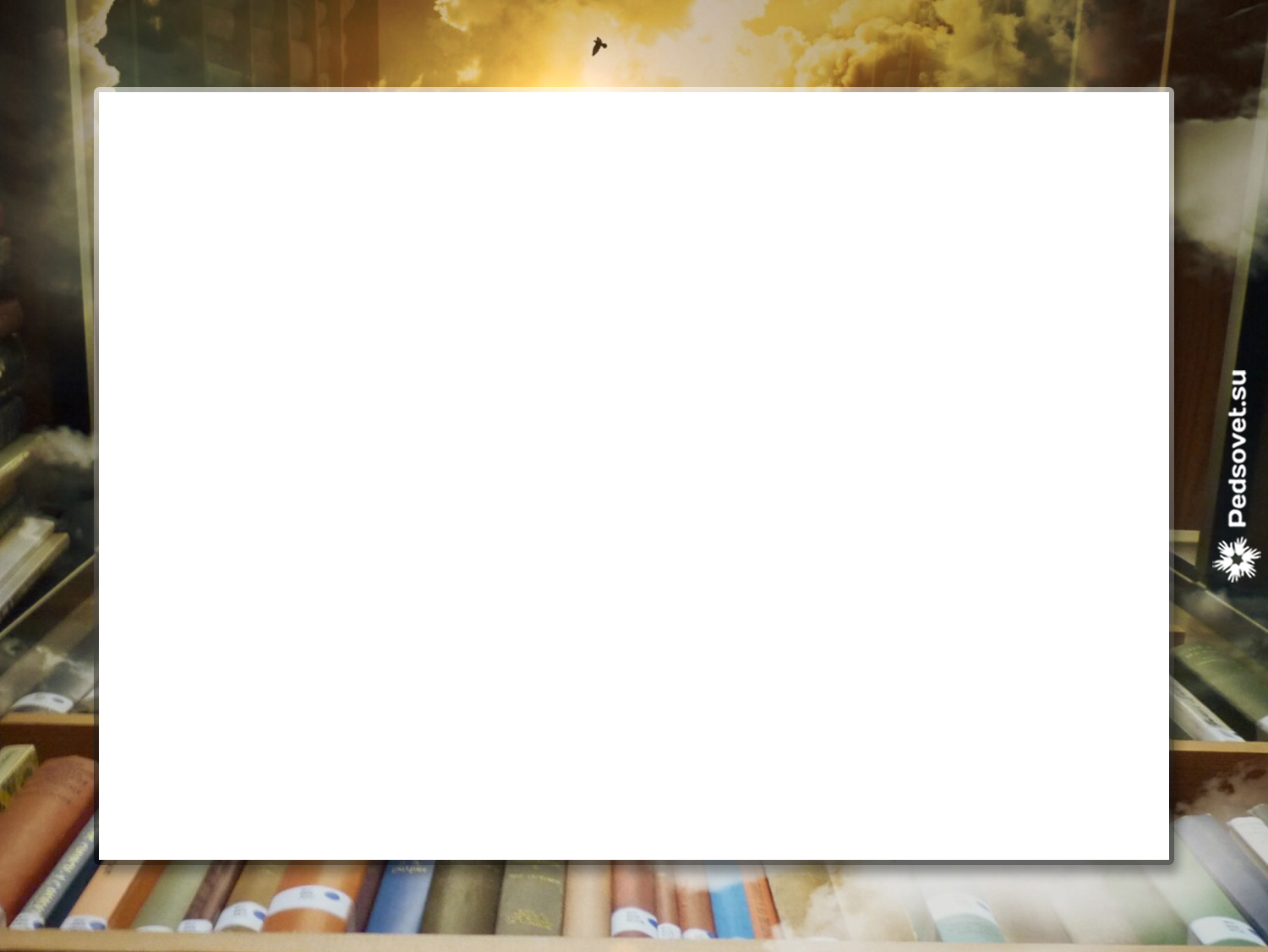 II этап: организационно- практический с 01.10.2019года- 30.04.2020 года
Рассказы и сказки о природе Э.Шим»
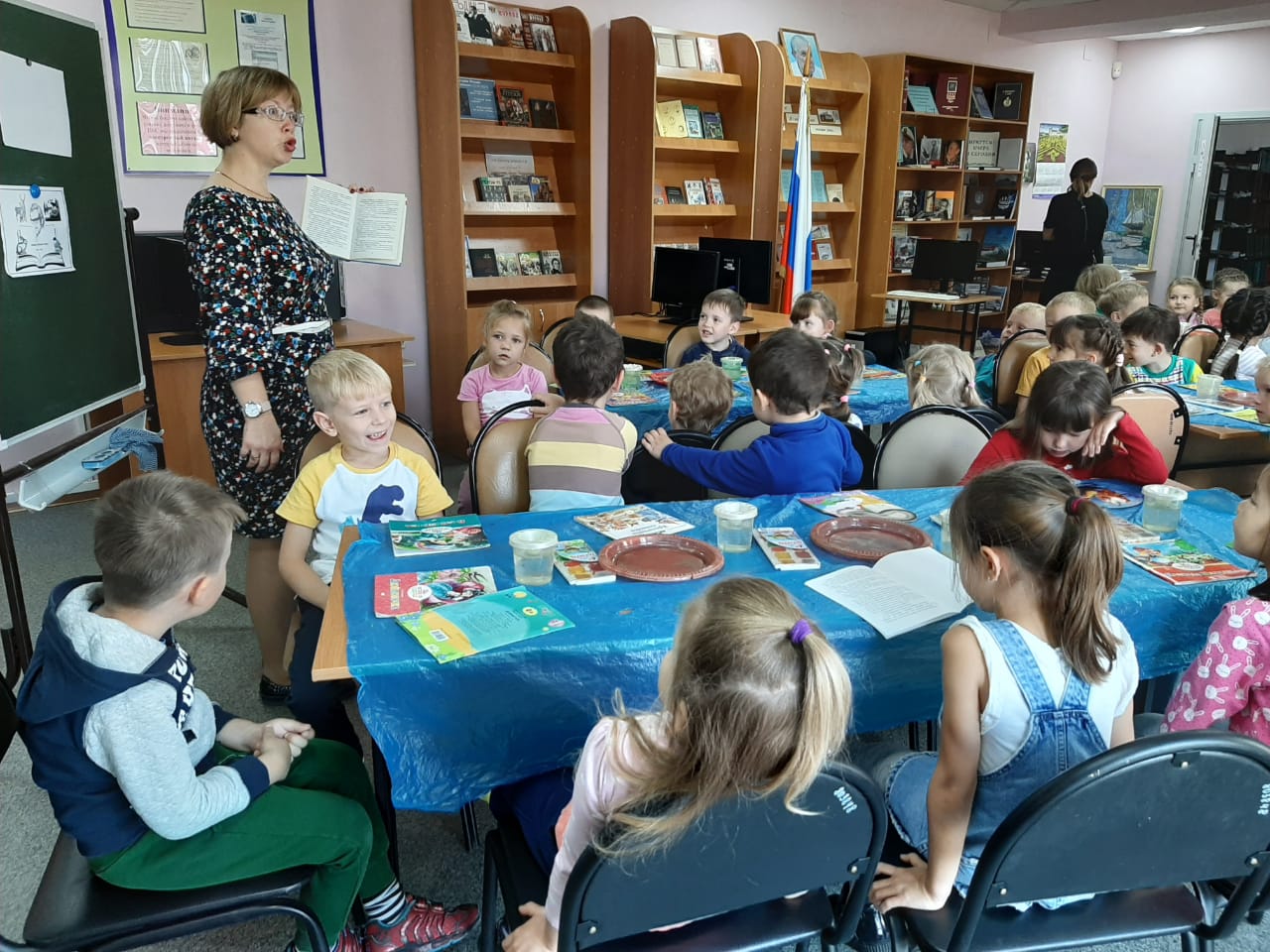 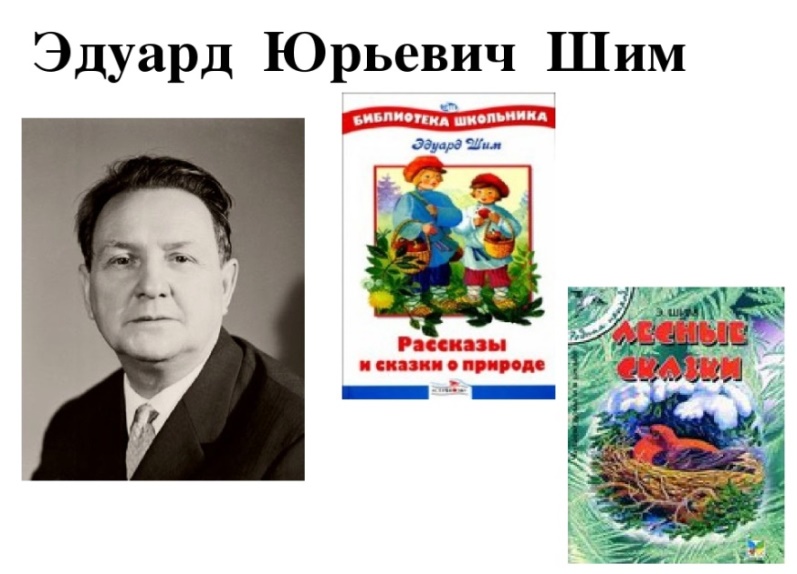 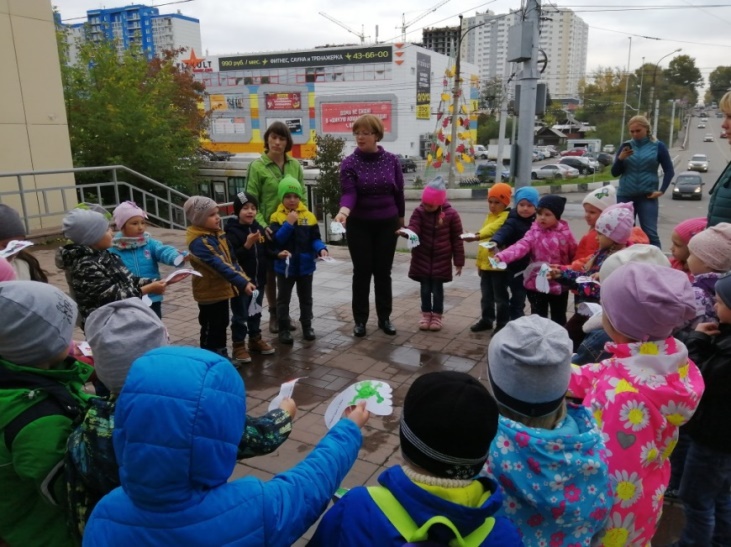 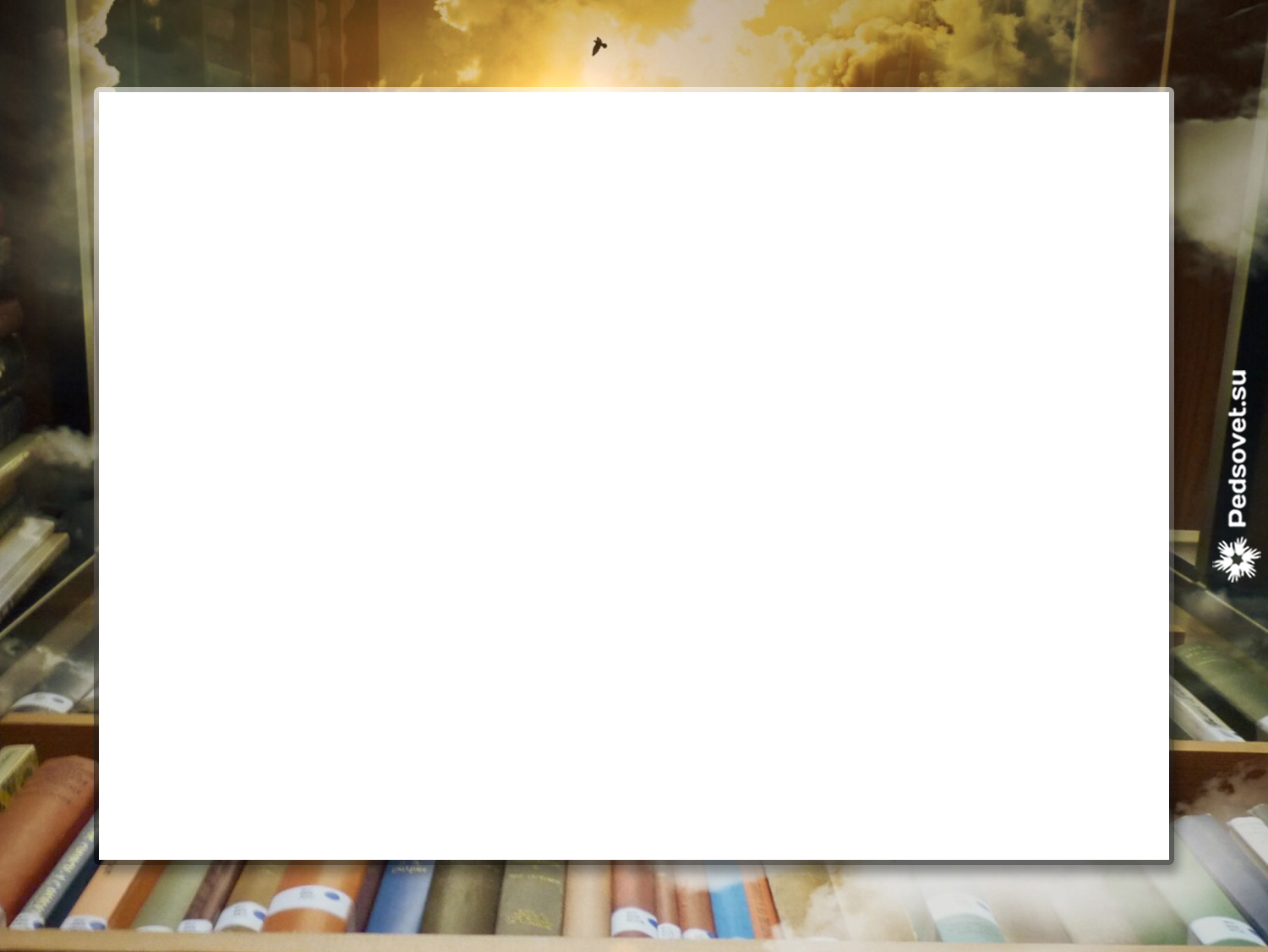 «Сказки дедушки Корнея Чуковского»
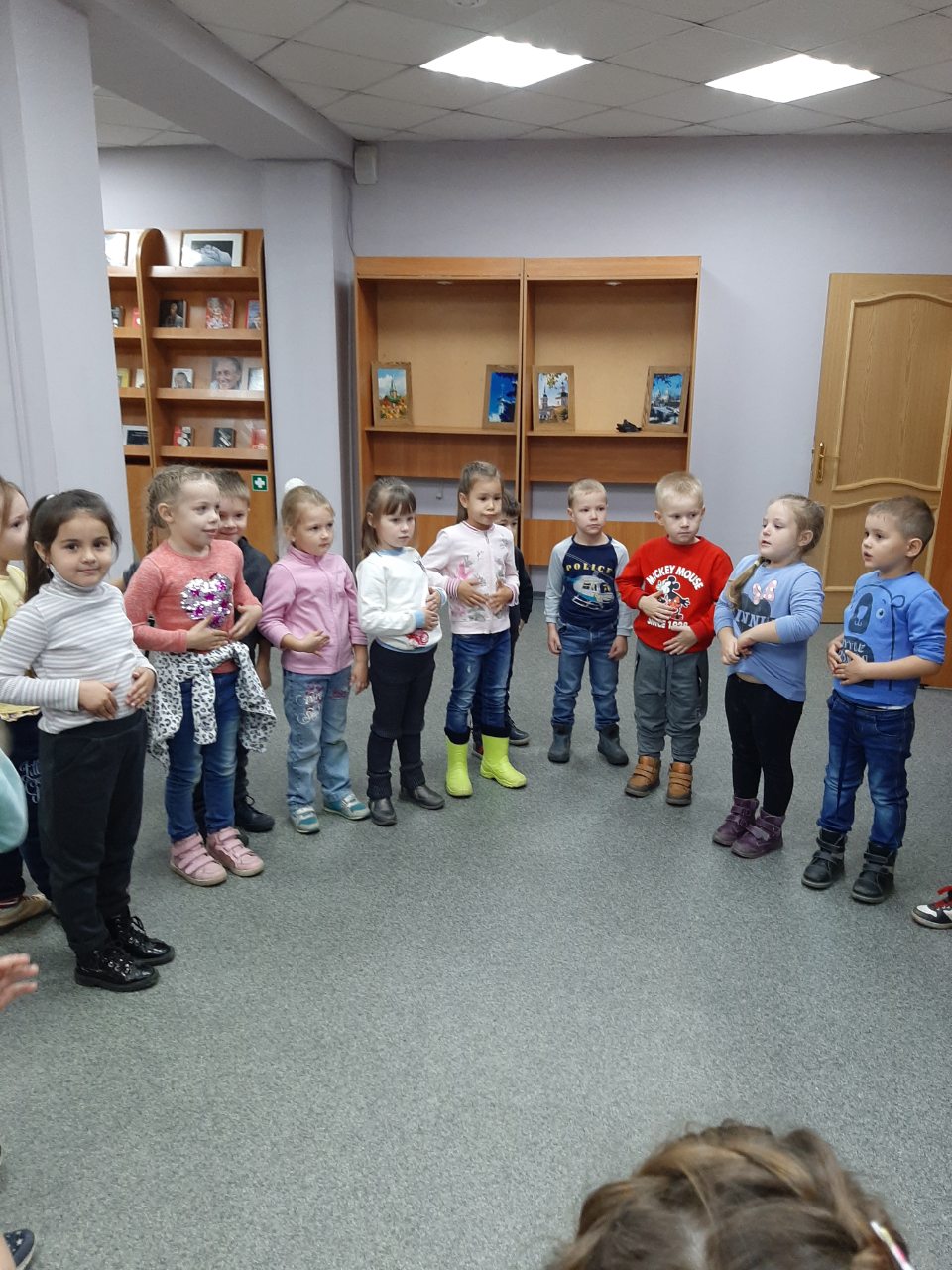 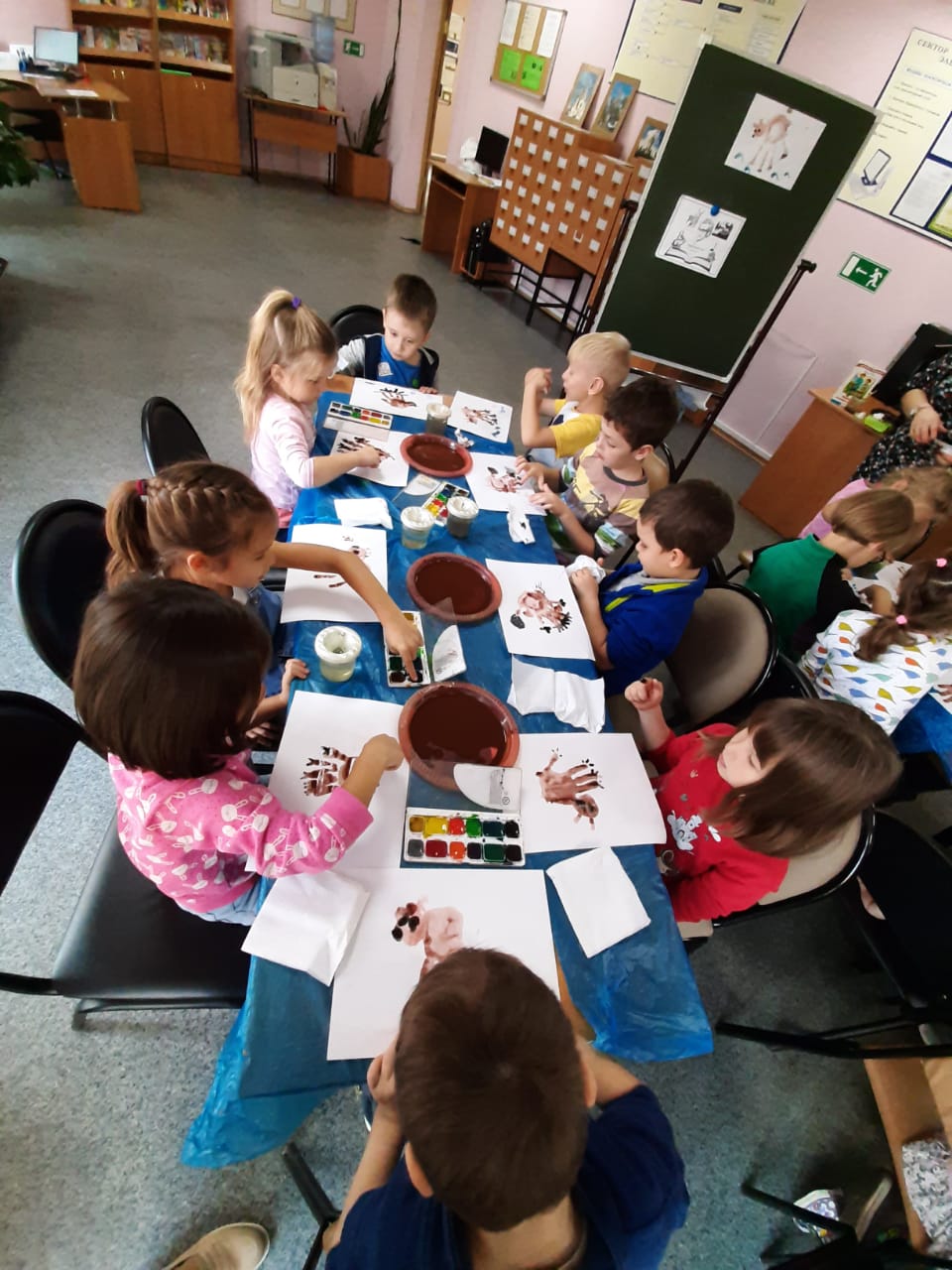 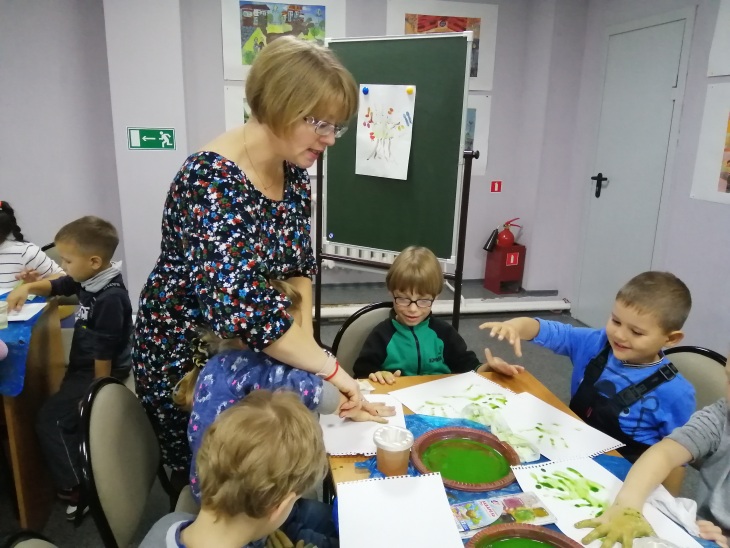 «Рисование оттиском руки
рисунки: «Крокодил»,  «Чудо дерево»
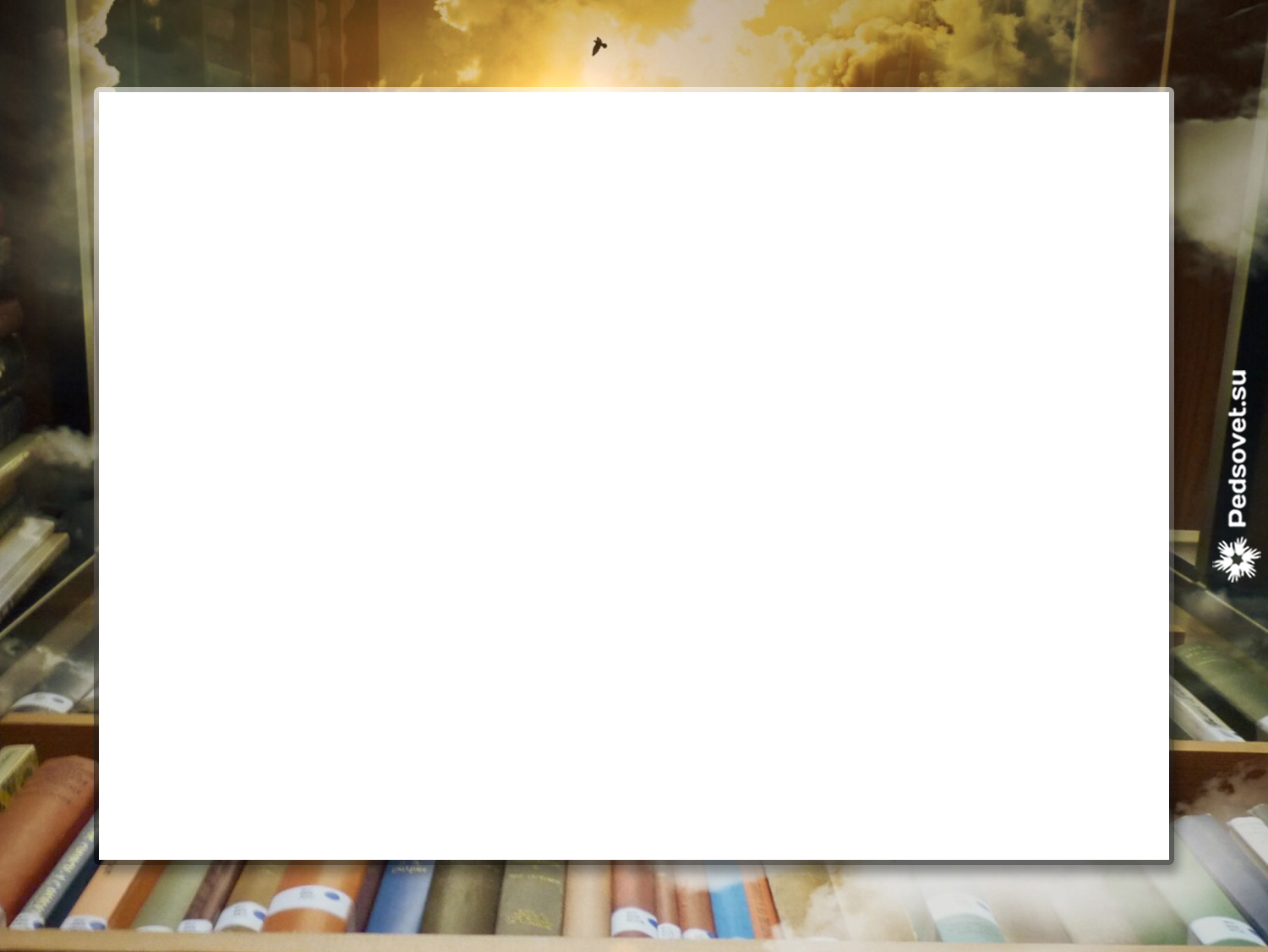 «Дружба в книгах Э. Успенского»
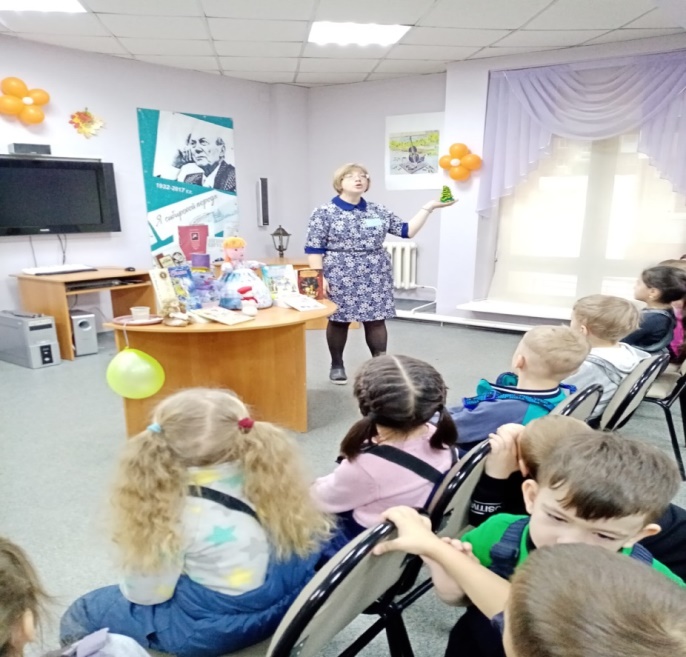 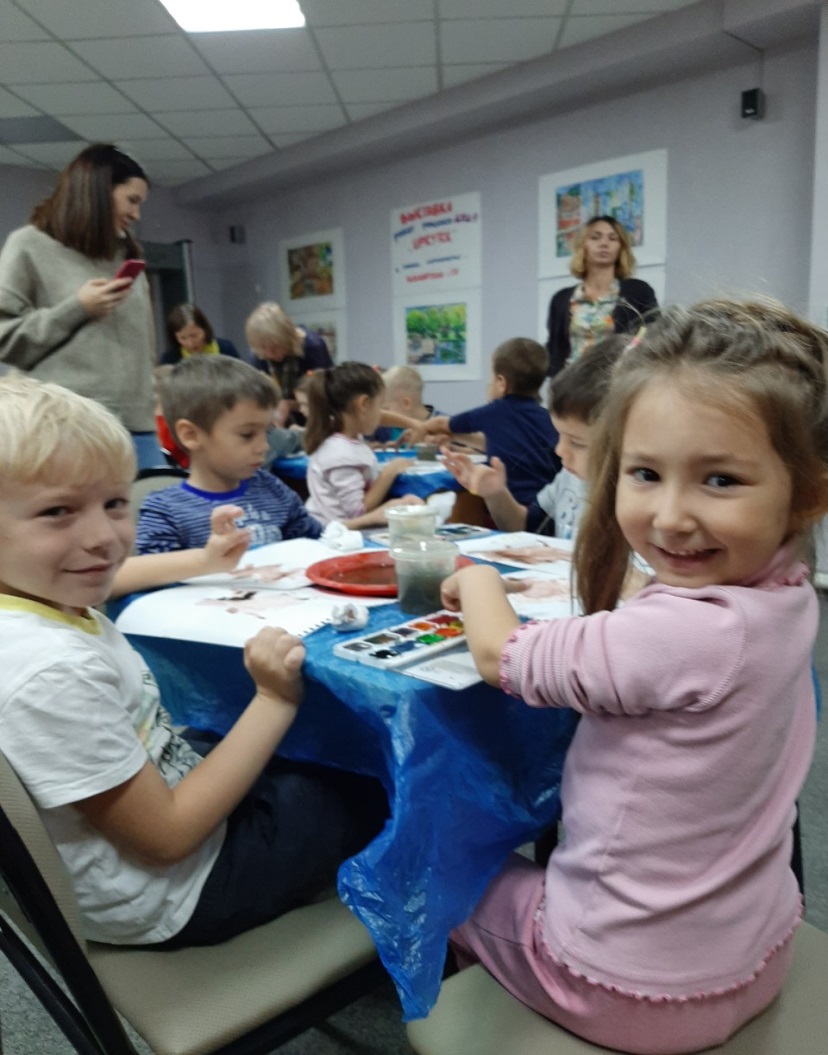 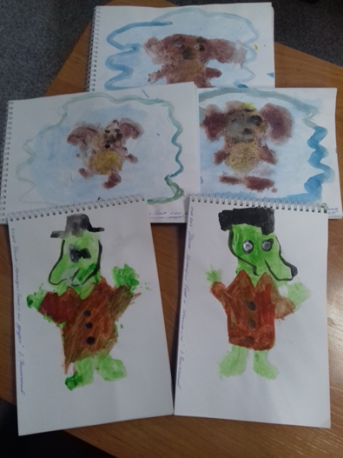 «Рисование методом тычка
рисунки: «чебурашка»,  «Крокодил Генна»
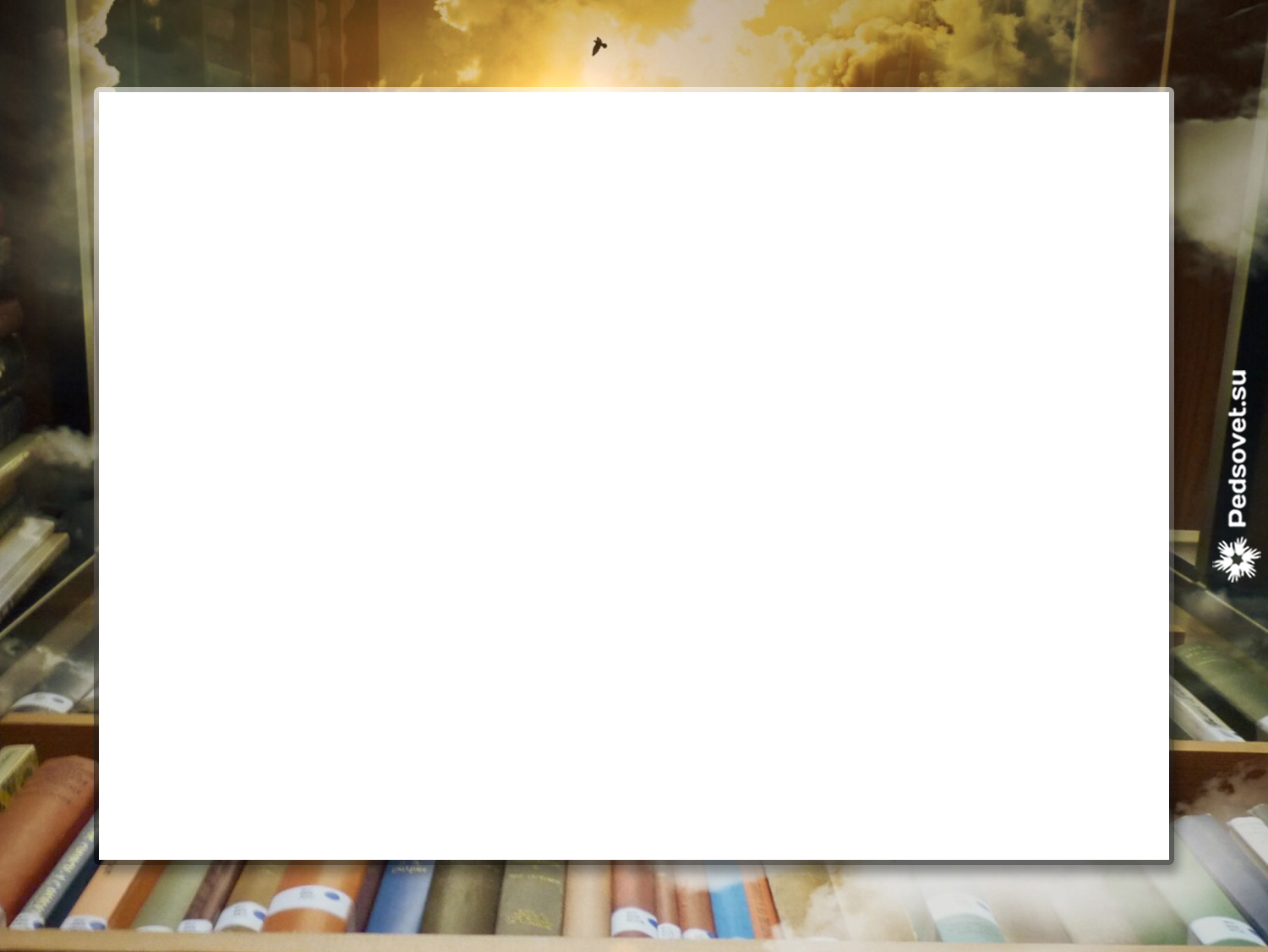 «Ларец –Русских народных сказок»
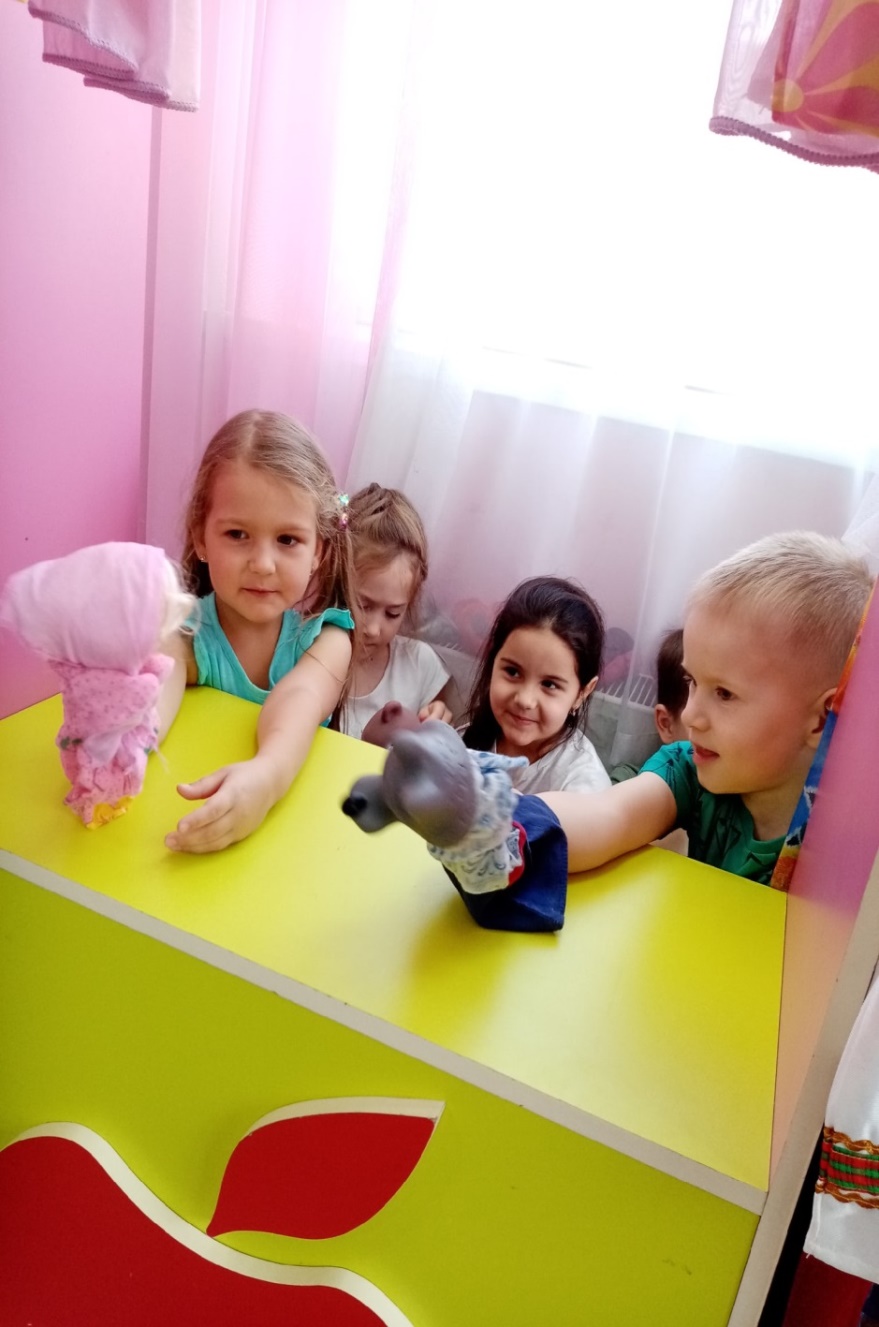 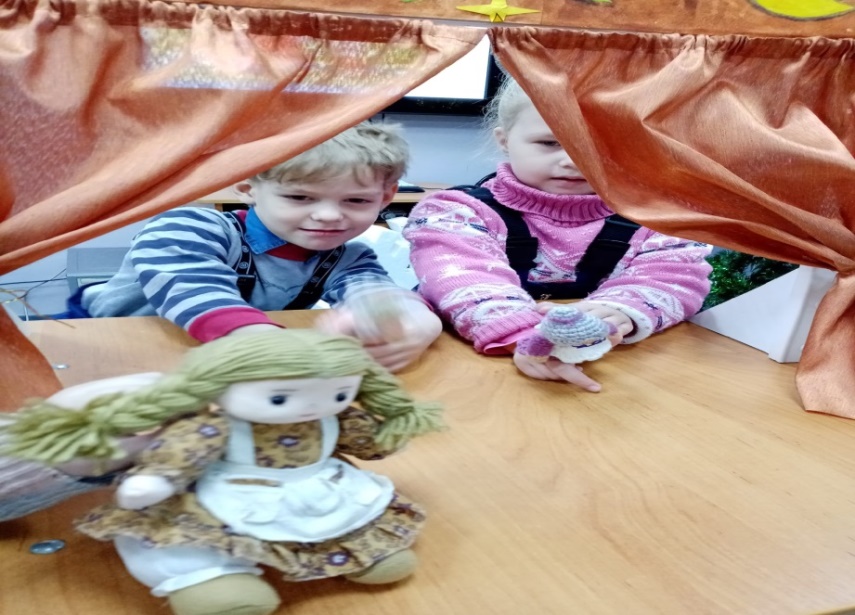 Обыгрывание  Русских народных сказок
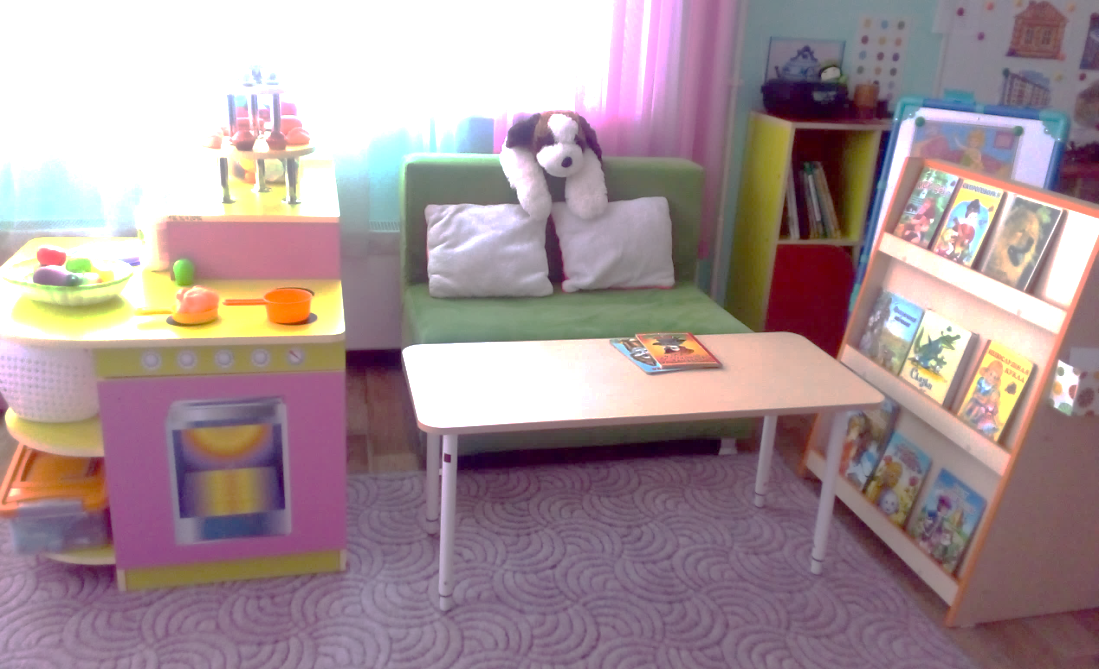 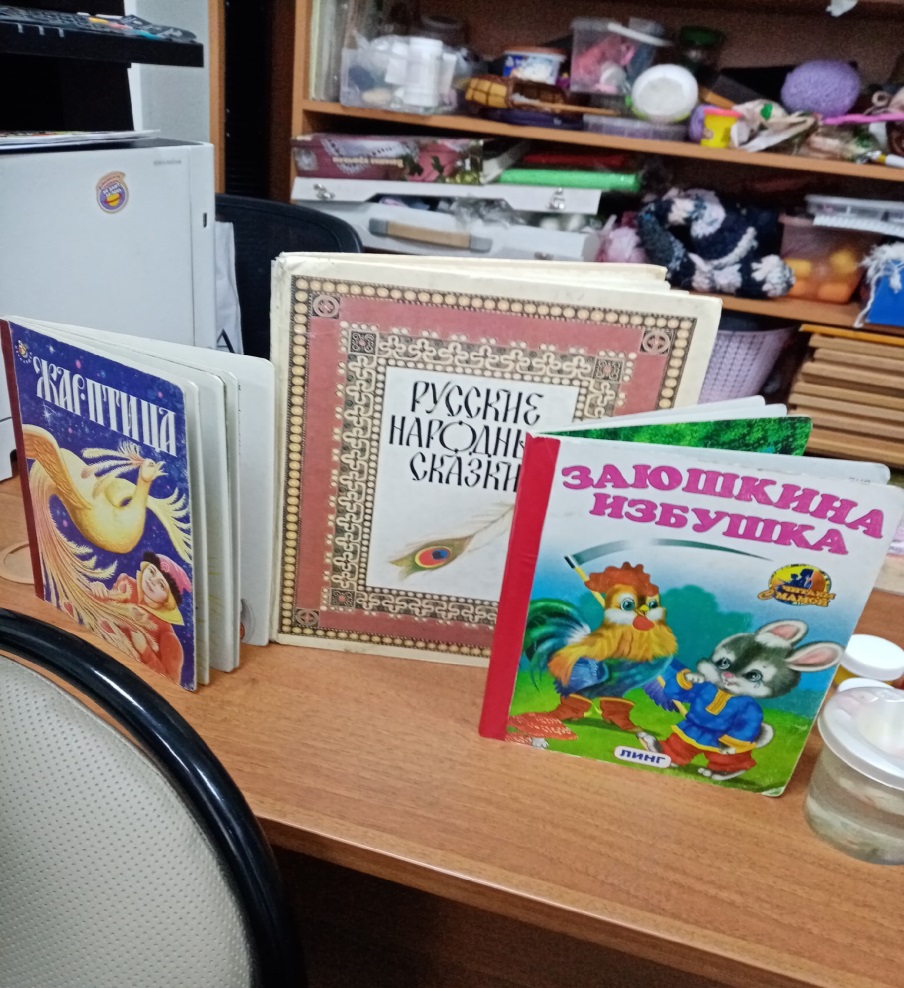 Выставка книг «Русские народные сказки»»
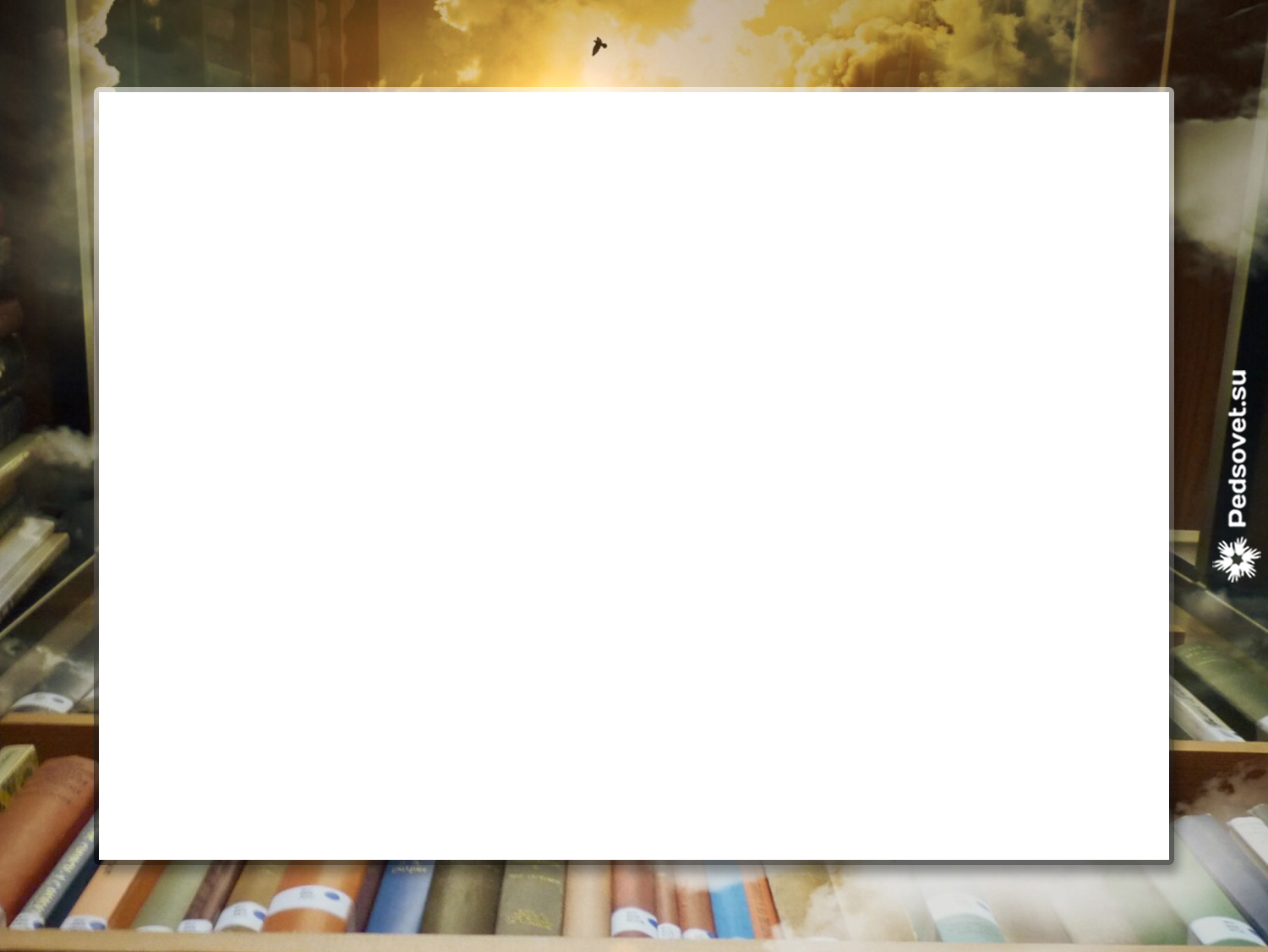 «Ларец –Русских народных сказок»
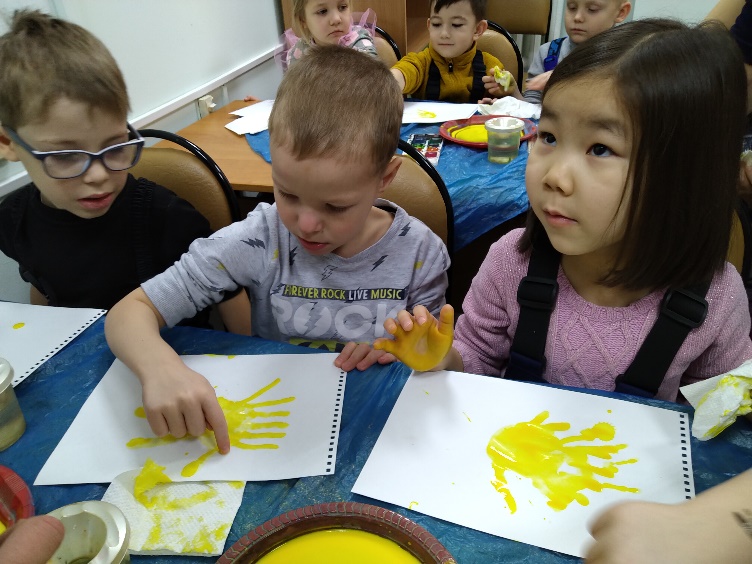 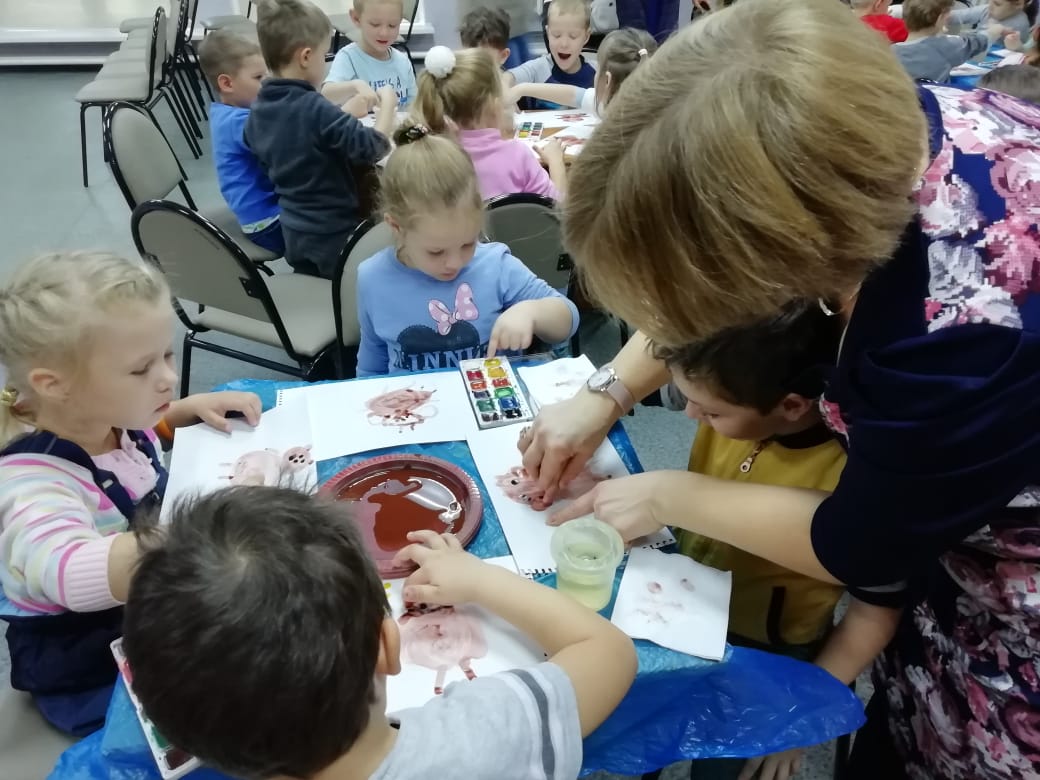 Рисование пальчиком
рисунки: «Лиса- Алисава»,  «Черепаха»
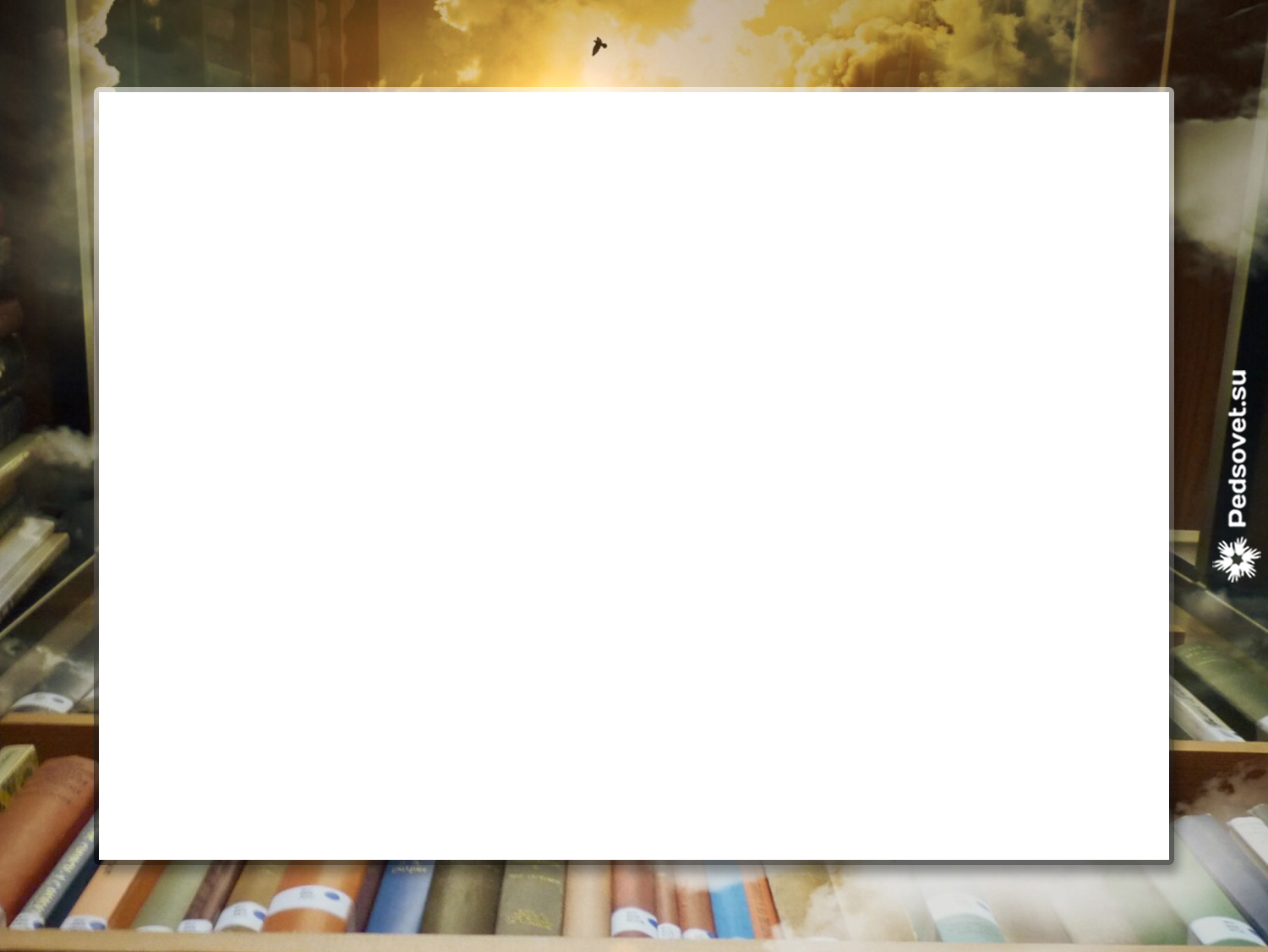 «Завет богатырей к нам, своим потомкам»
« Как Илья из Мурома богатырем стал»
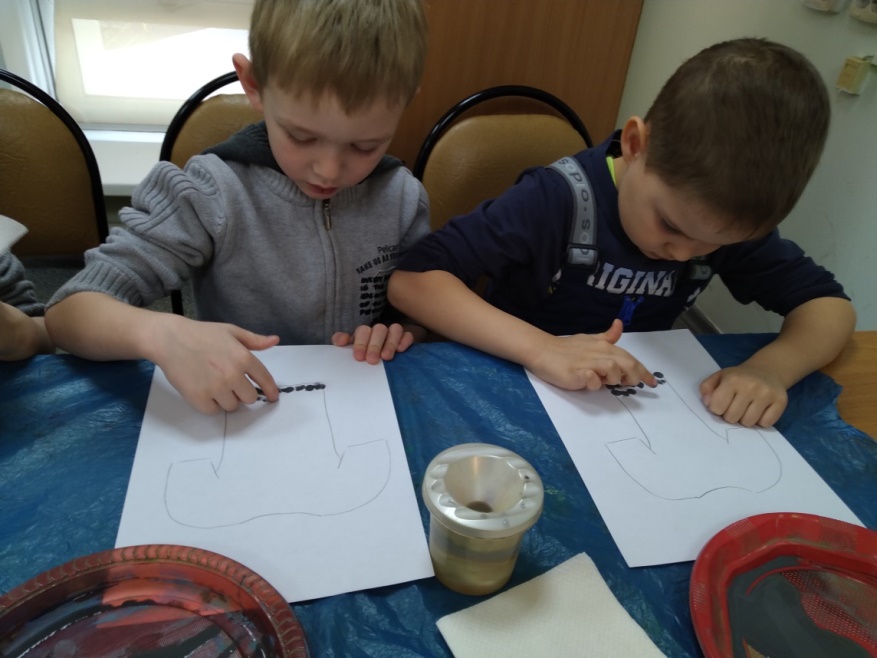 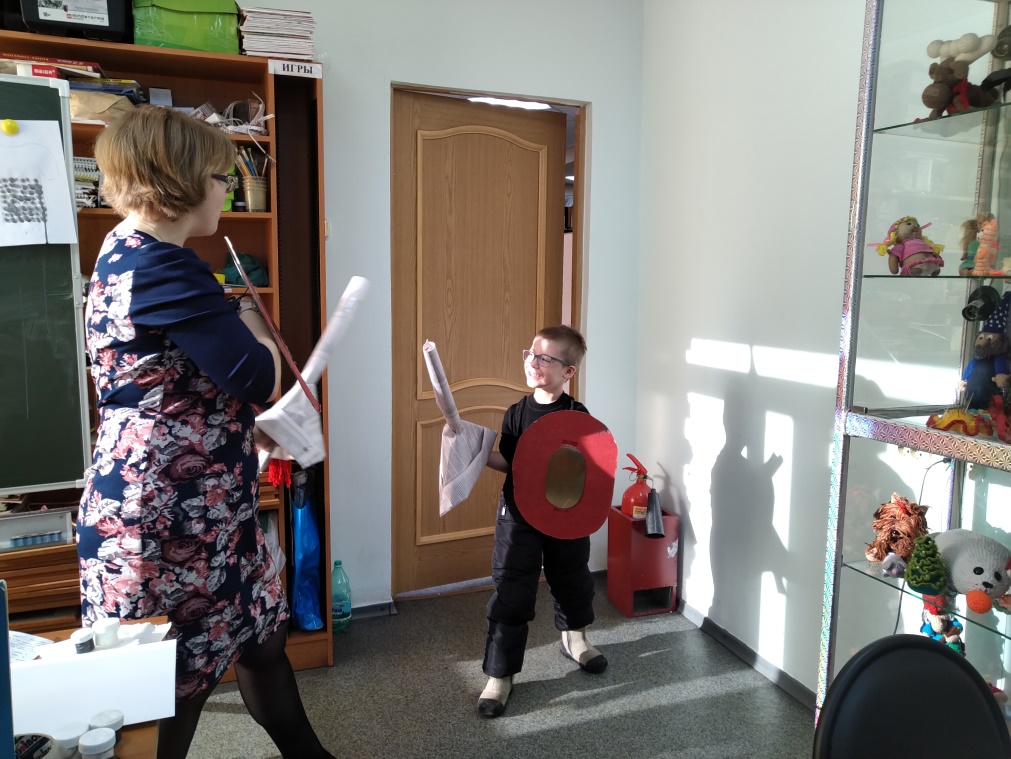 Рисование оттиском кисти 
рисунки: «Кальчуга»,
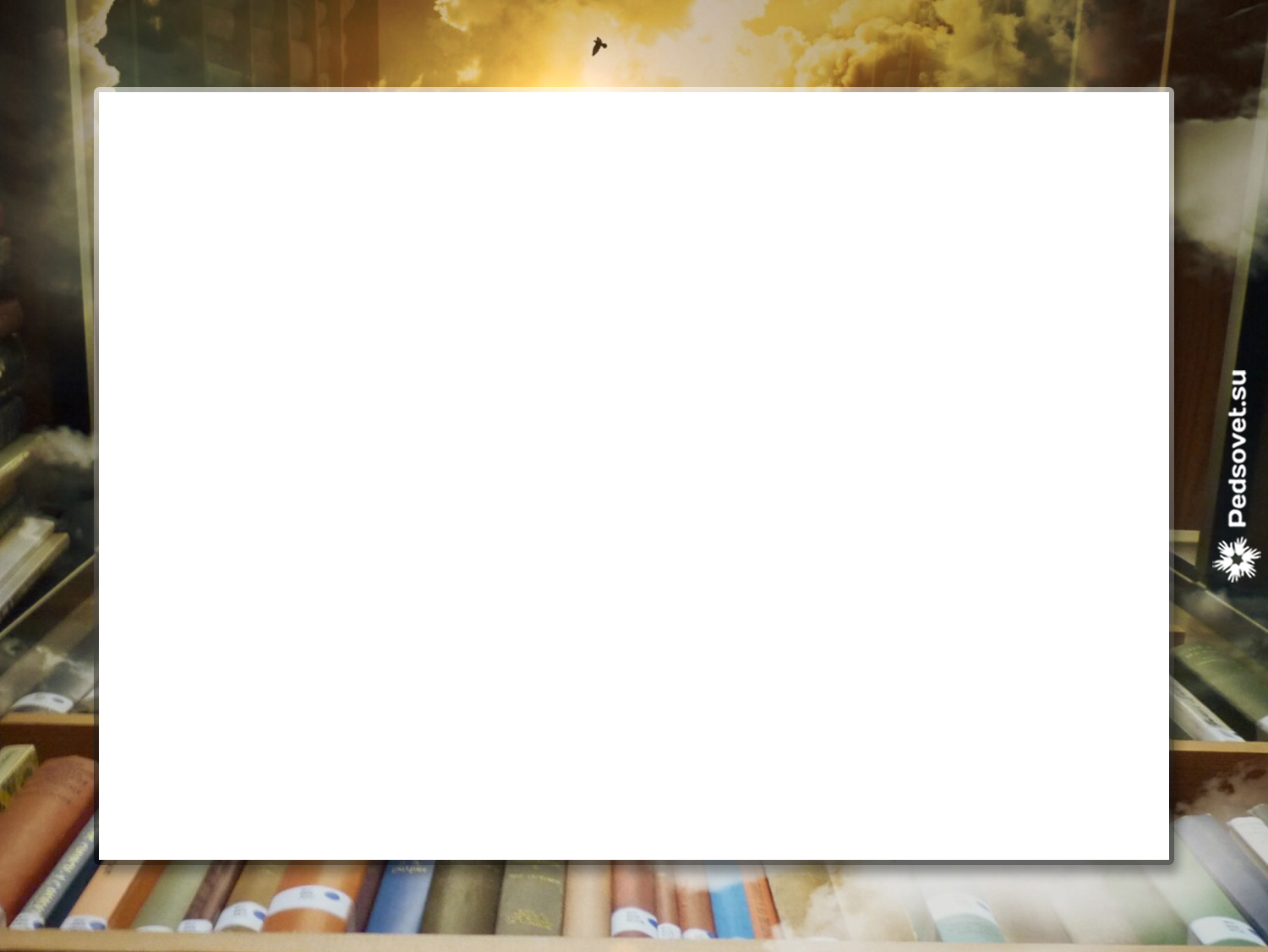 «Киплинг Р. «Откуда взялись Броненосцы»
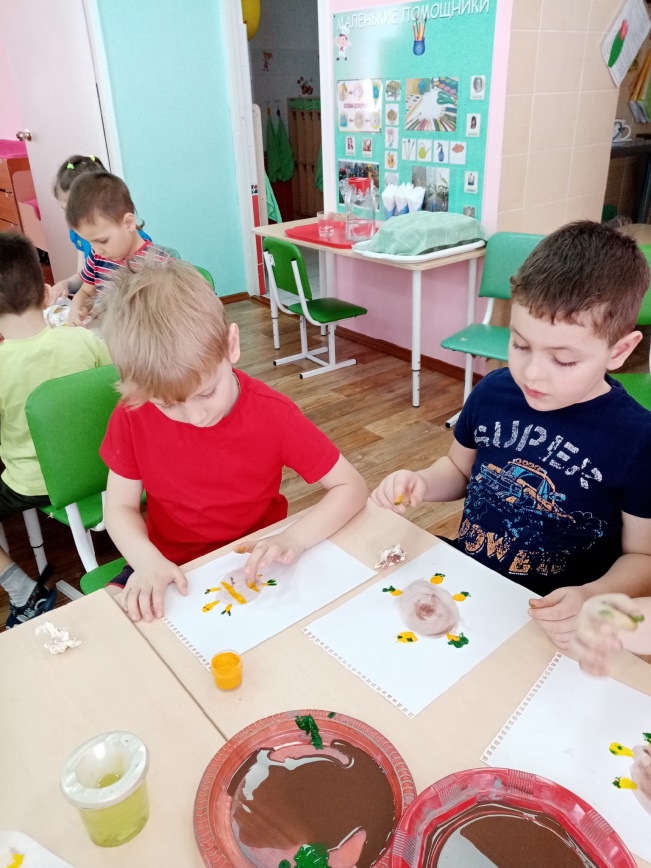 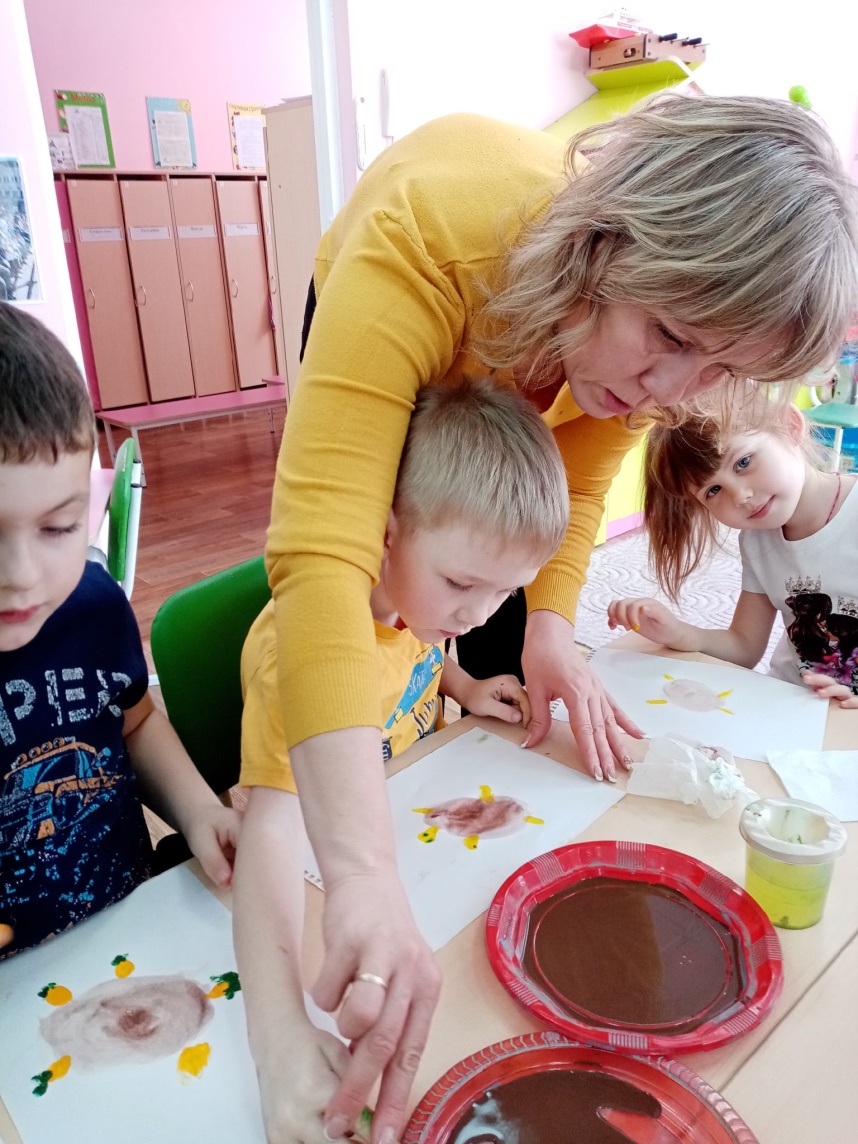 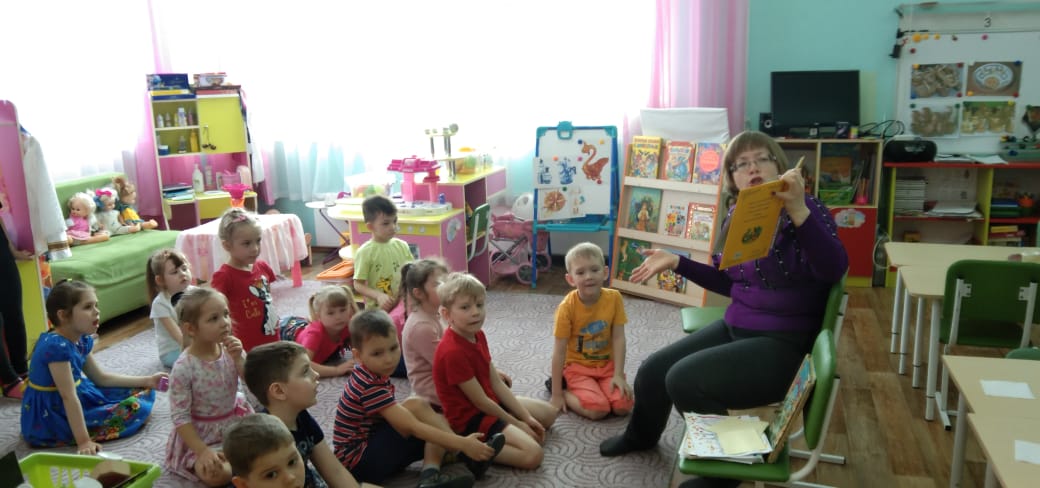 Рисование оттиском кисти, пальчиком  рисунки: «Черепаха»
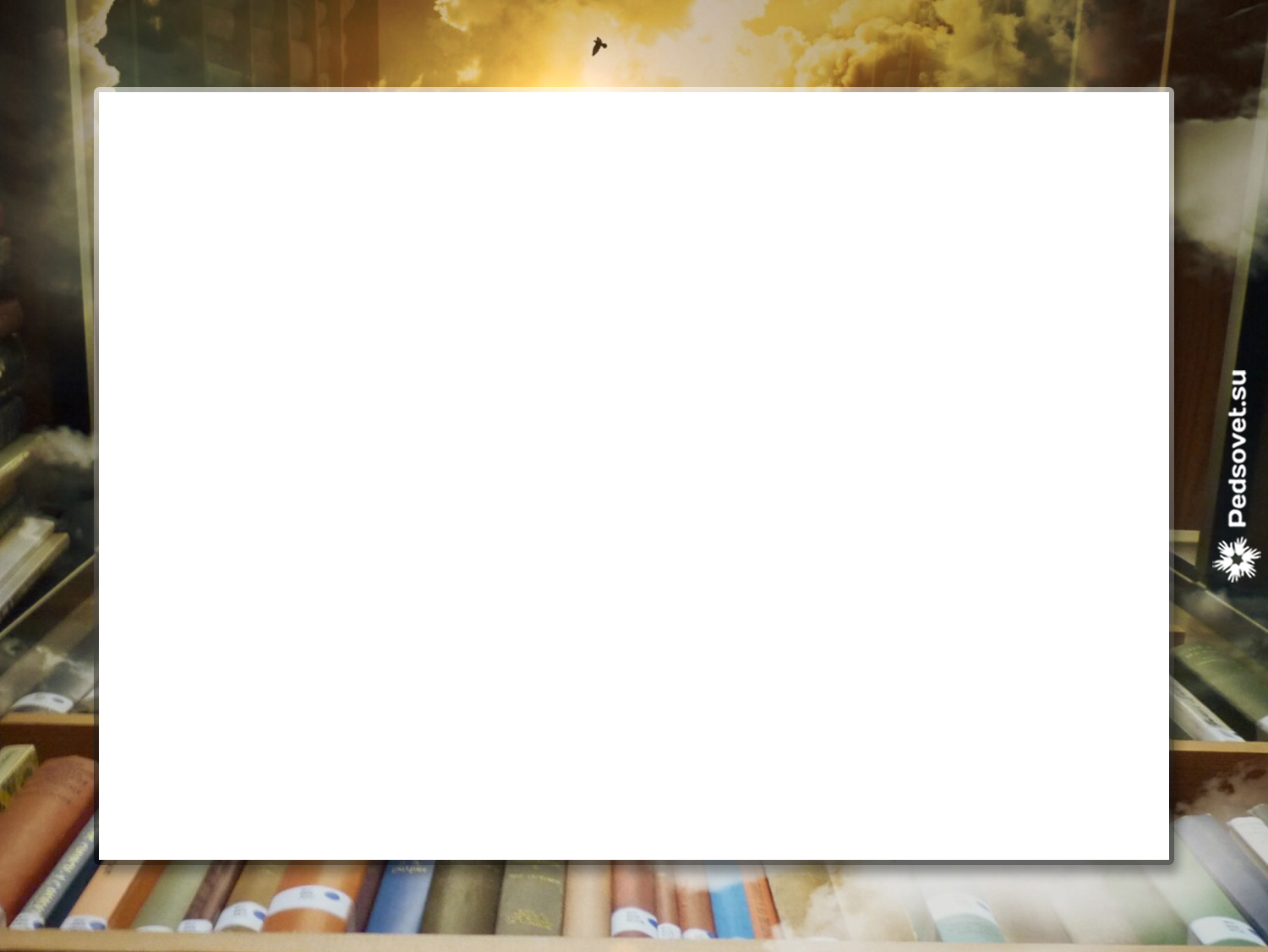 III этап: заключительный с 01.05.2020 года по 31.05.2020год
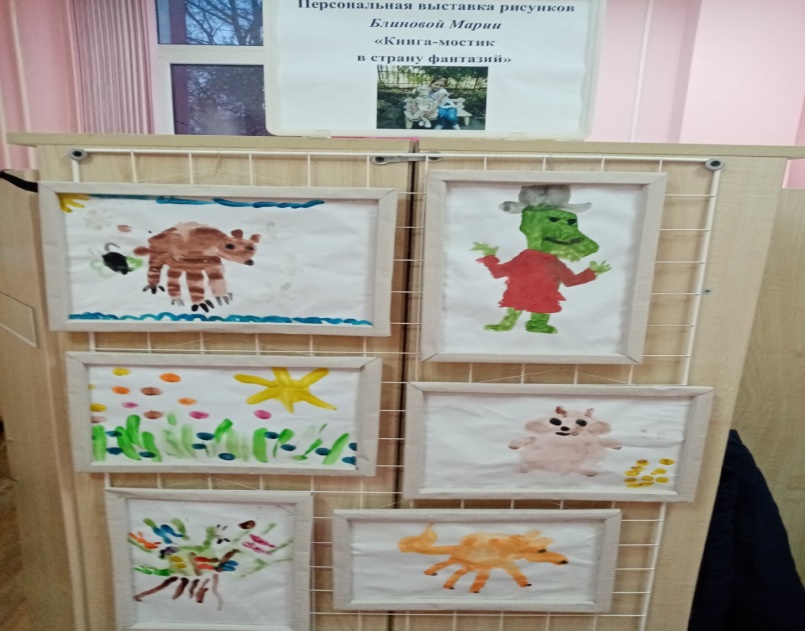 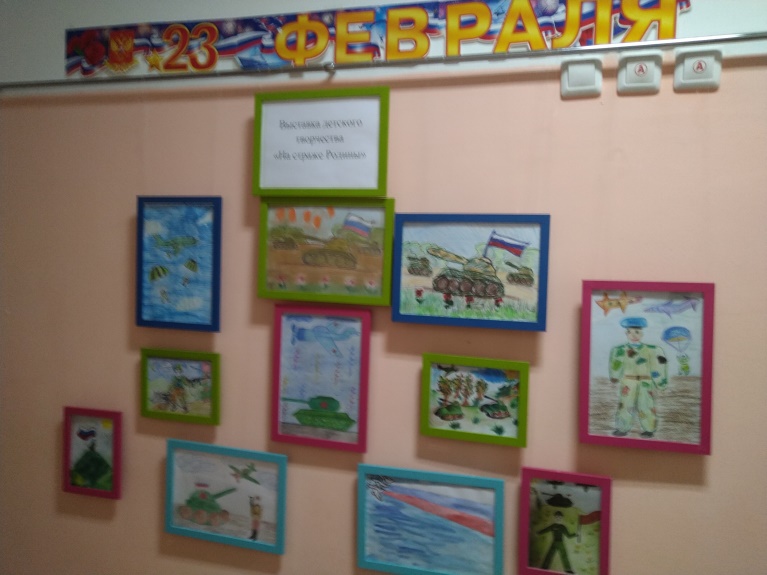 «Персональные выставки детей
«Совместное творчество 
родителе и детей